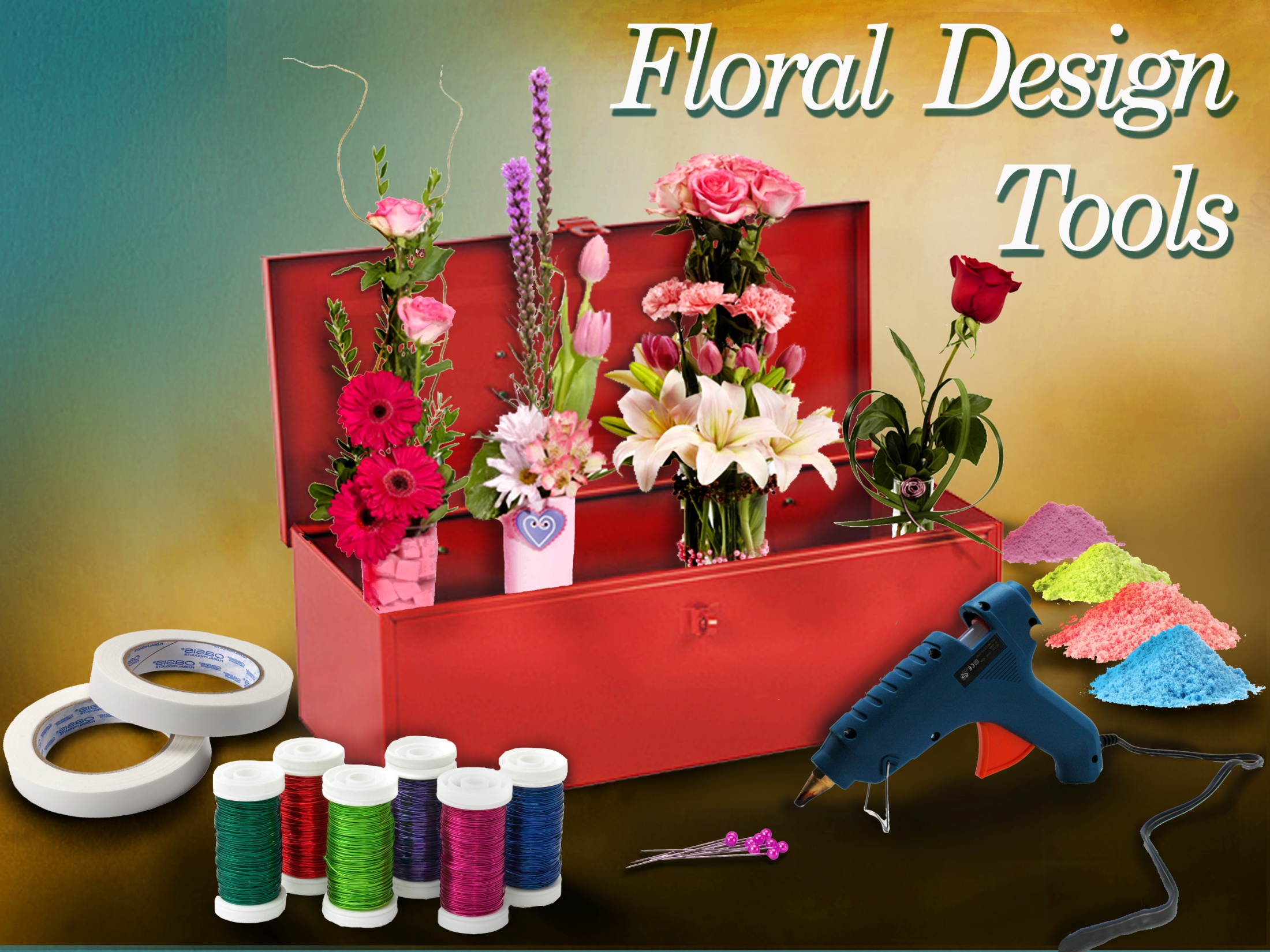 1
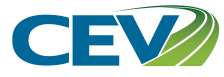 Objectives
To identify floral design tools.
To describe the use of adhesives in floral designs.
To discuss different products necessary to floral design.
2
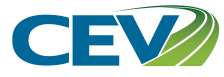 Main Menu
Knives & Scissors
	Wire Cutters
	Florist/Pruning Shears
	Stem Strippers
	Adhesives
	Water Tubes
	Waterproof Clay
Floral Foam
	Candle & Anchor Pins
	Floral Care & Handling
	Ribbons
	Wires
	Containers
	Corsage & Boutonniere Accessories
3
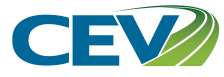 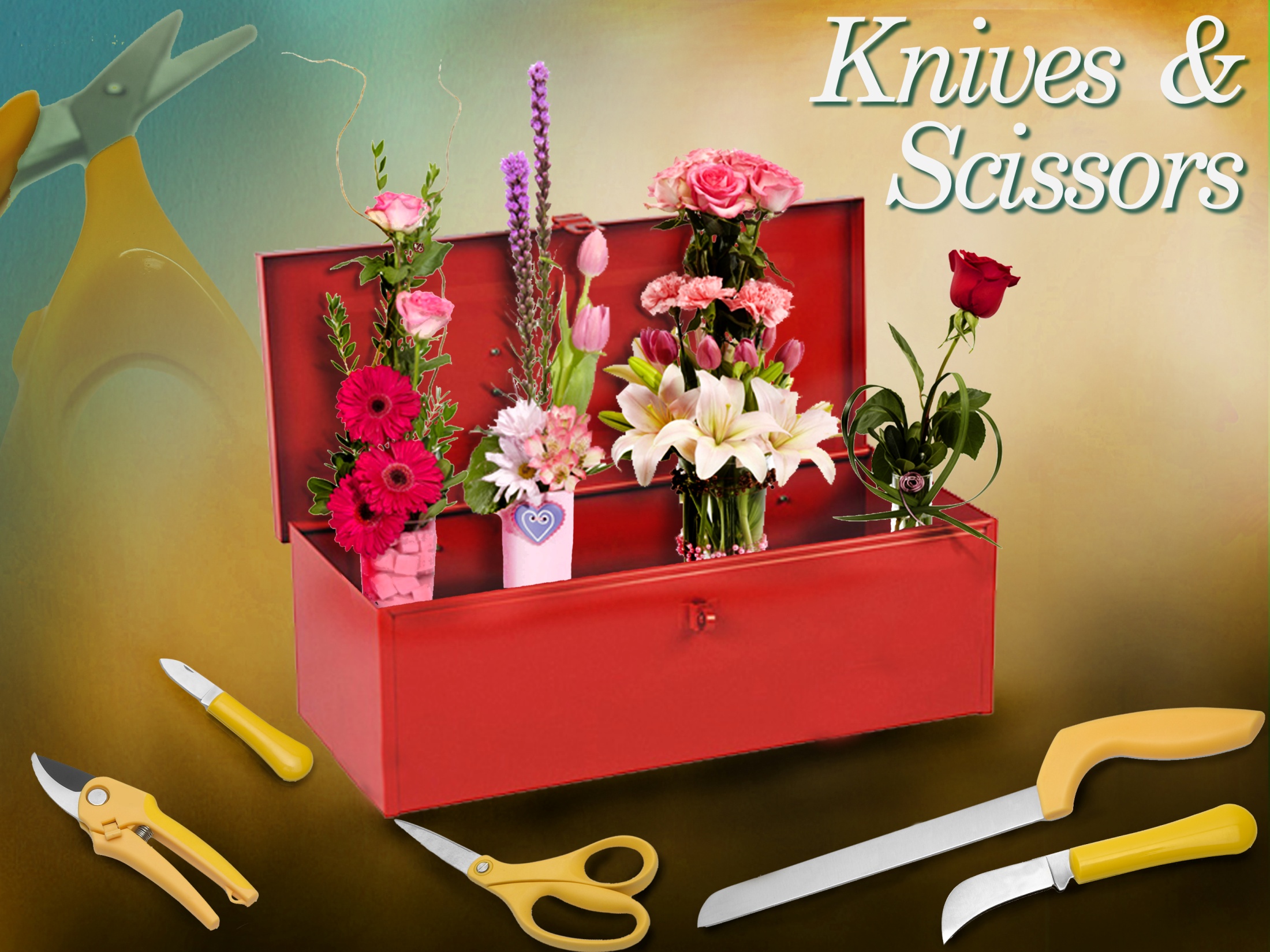 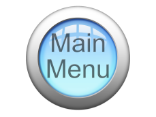 4
4
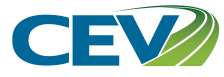 Floral Knives
Are available in several different styles
Cut flower stems
Need to have a sharp blade for most efficient use
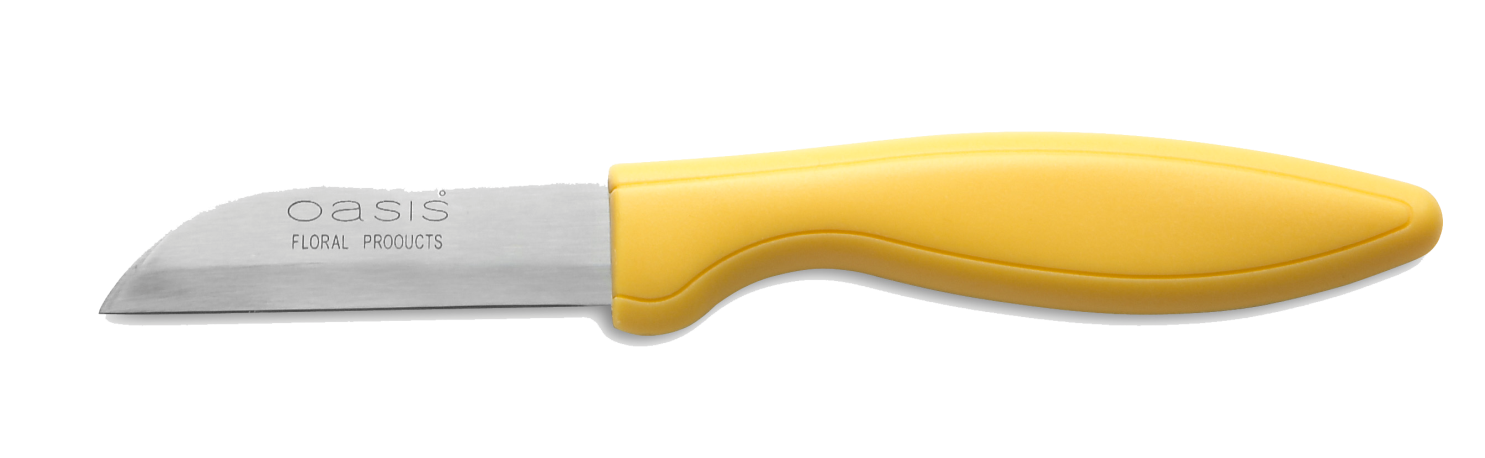 5
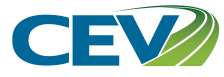 Folding Knives
Are commonly used by florists for convenience
Fold up safely when not in use
Can be found with a straight or hooked blade
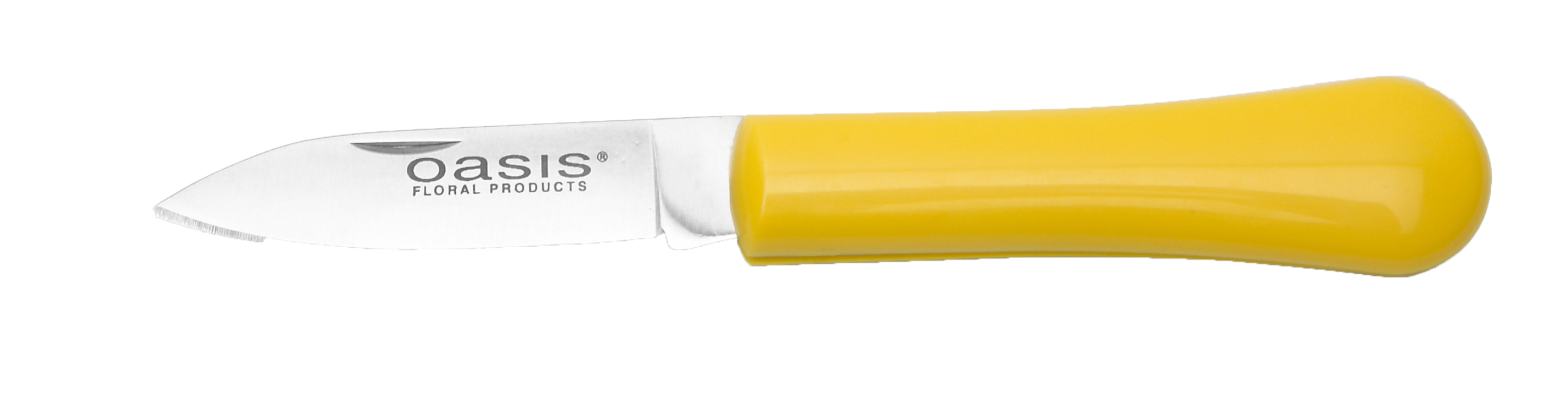 6
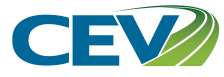 Folding Knives
Are the most common knives used to cut stems
Typically are inexpensive
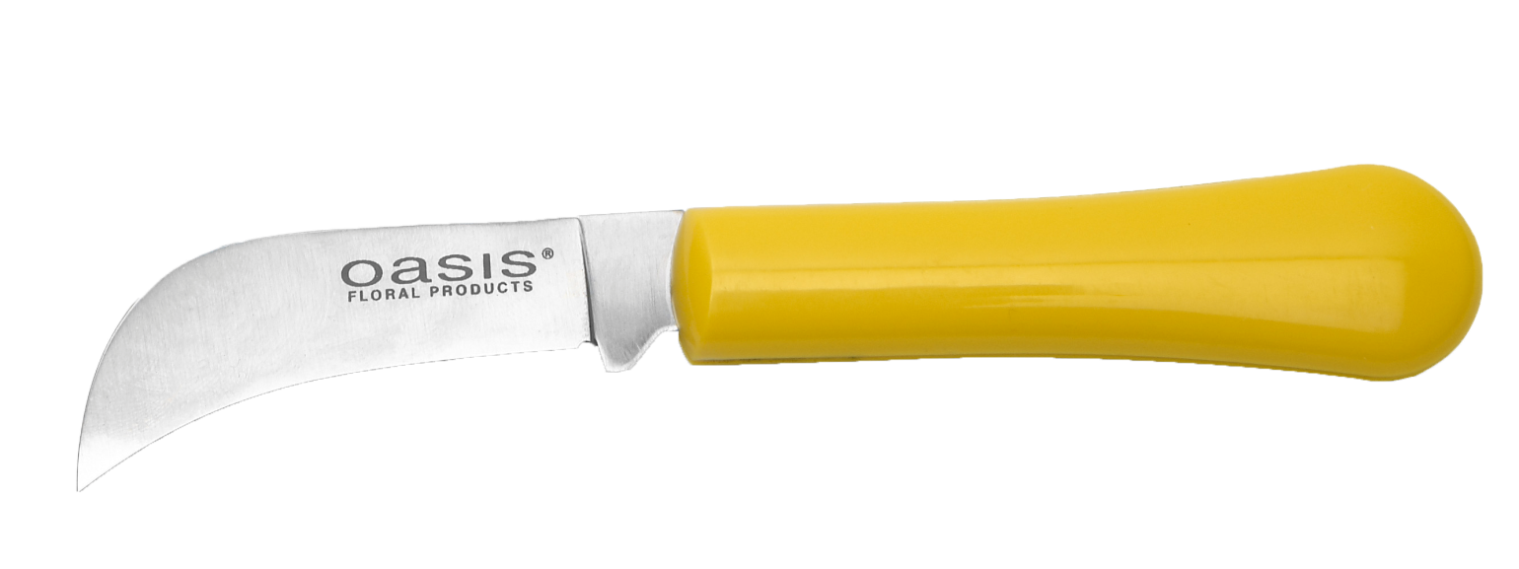 7
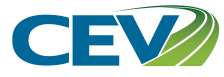 Floral Foam Knives
Are used to cut foam bricks to desired sizes
Have an extra long blade for ease of use
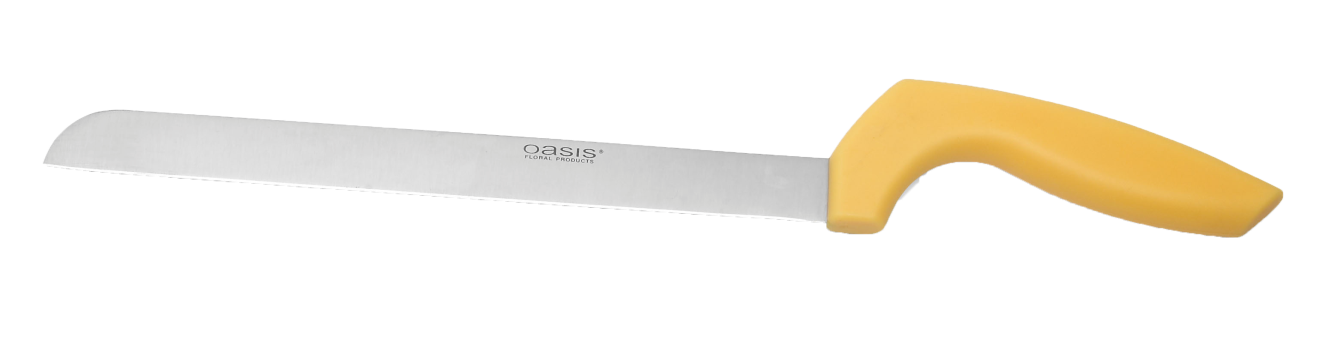 8
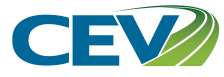 Floral Scissors
Are used to cut ribbon and wire
With serrated edges should only be used to cut wire
Have a long, slender blade 
Are only used to fix ribbon, fine netting and fabric
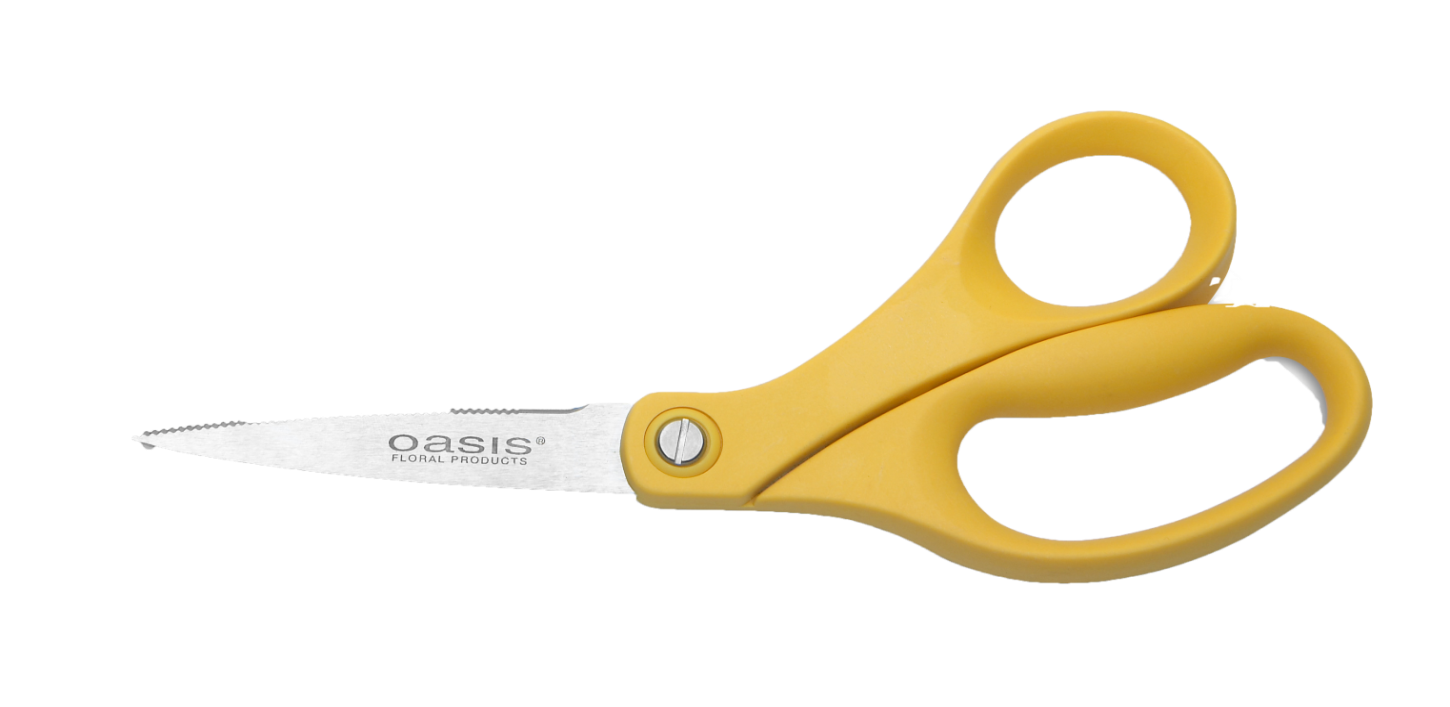 9
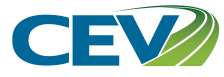 Blade Sharpeners
Are used to keep scissor and knife blades sharp
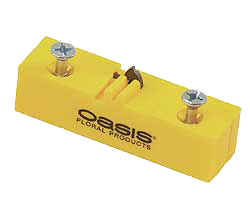 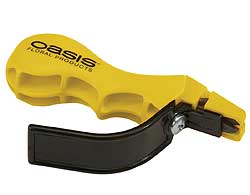 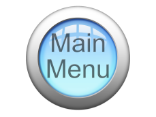 10
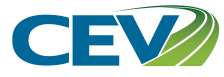 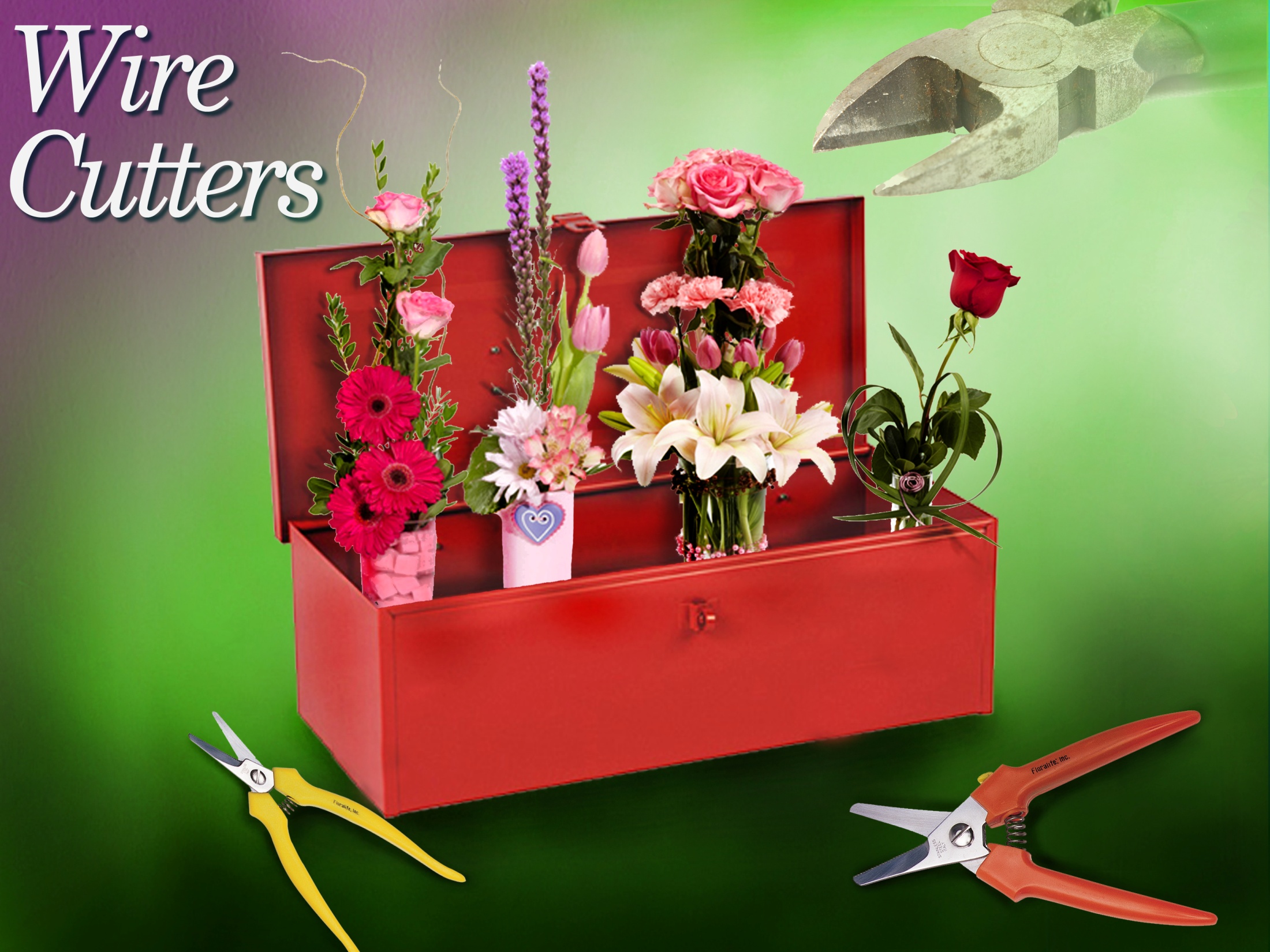 11
11
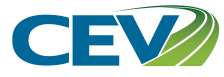 Wire Snips
Have a spring action handle with short blades
Are used to cut heavy duty wire, corsage and boutonniere stems
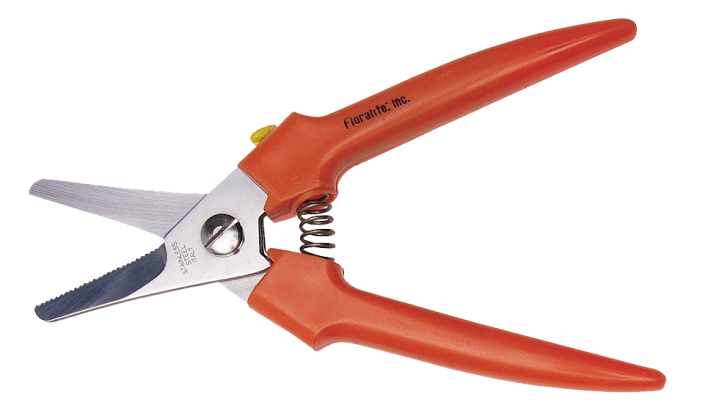 12
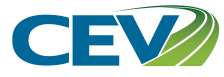 Utility Wire Cutters
Have longer blades with serrated edges
Cut floral wire, plastic and chicken wire with ease
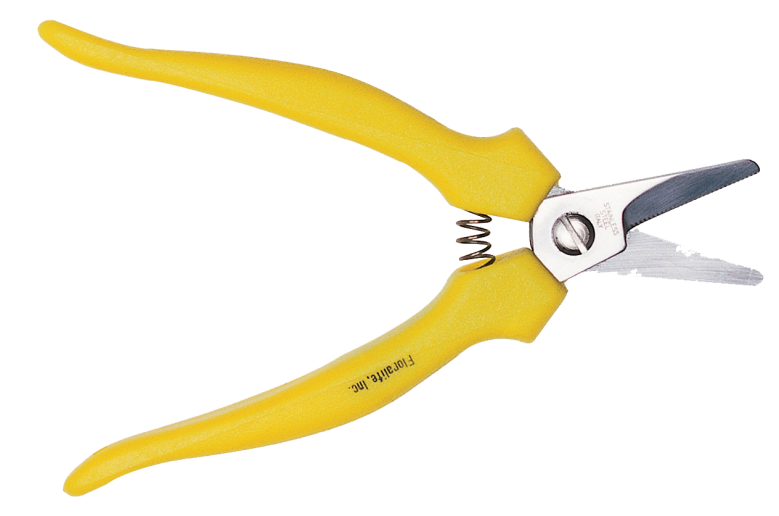 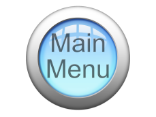 13
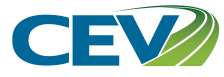 14
Return to
Main Menu
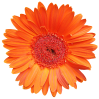 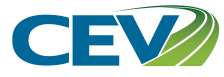 Floral Shears
Are designed to cut stems without crushing them
Have a cutting action in both directions of the blade
Are used to cut thick or woody stems
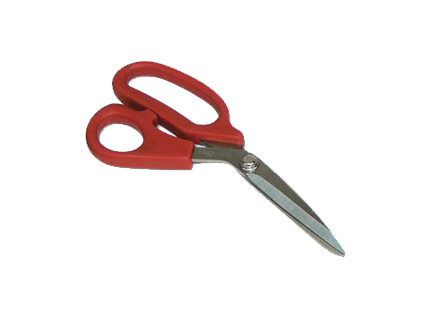 15
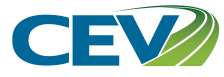 Pruning Shears
Cut very thick or tough branches with one smooth cut
Should always have sharp cutting blades
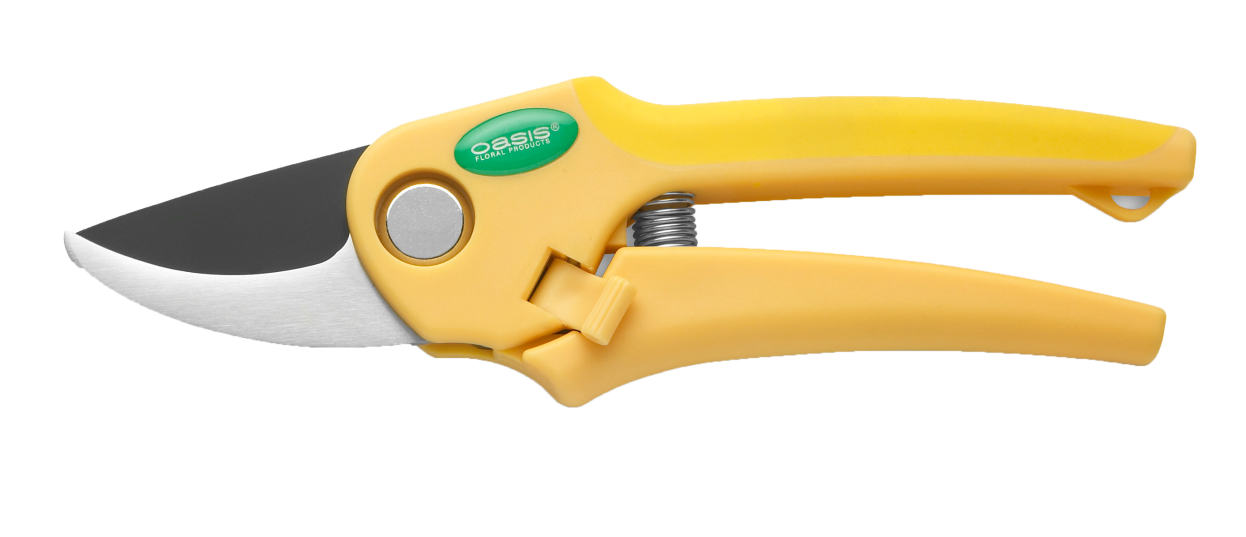 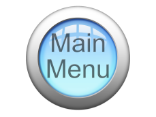 16
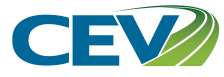 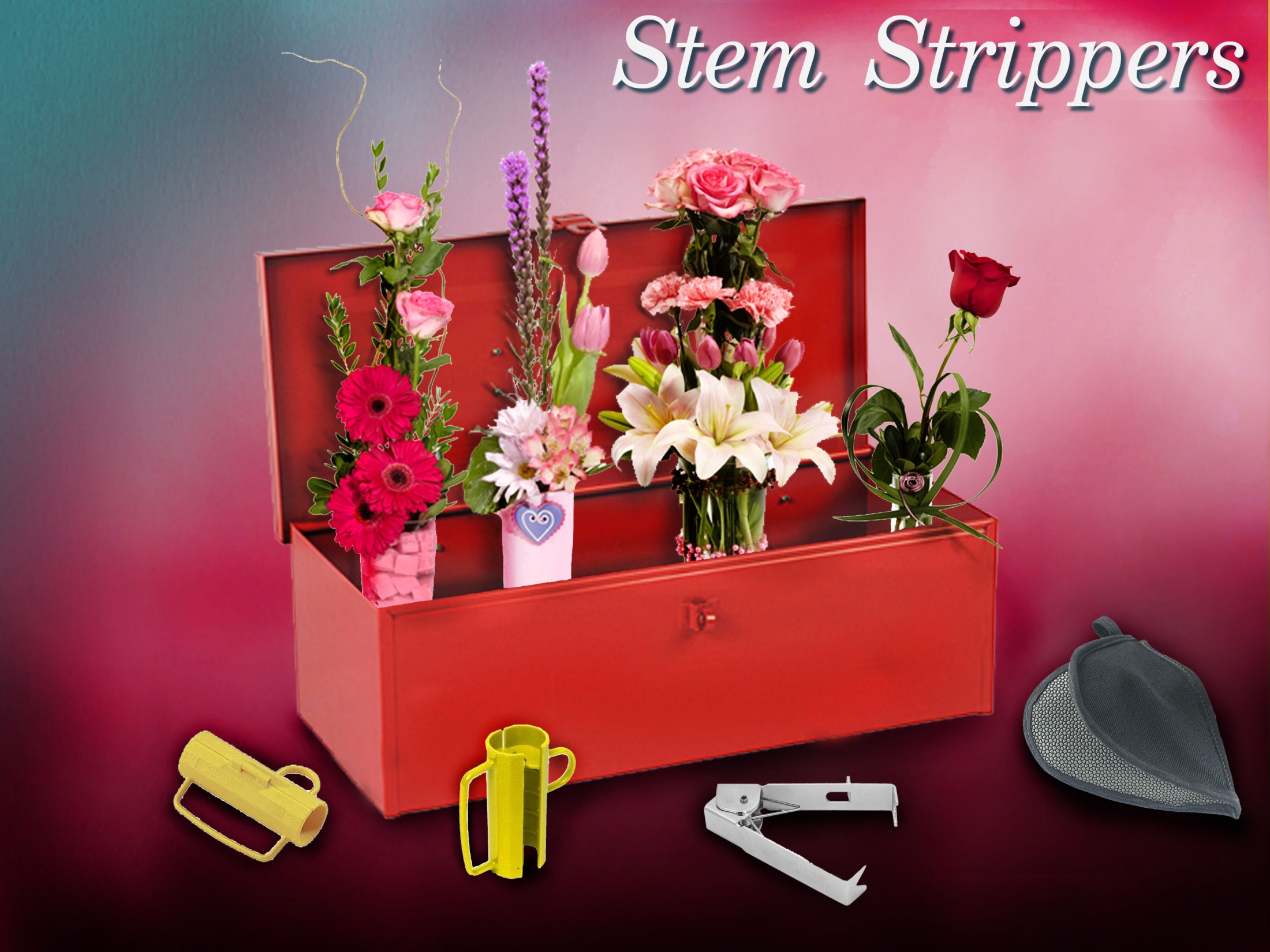 17
17
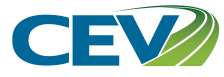 Stem Strippers
Are used to remove thorns and leaves from stems
Need to be used carefully to prevent stripping tender bark from stems
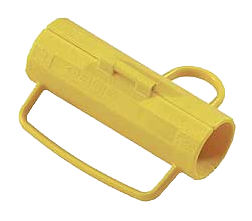 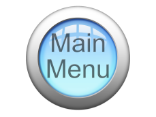 18
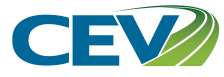 19
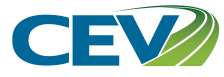 Floral Adhesives
Are fast-drying and waterproof
Bond quickly, safely and easily
Are used with fresh flowers
Provide a more time efficient approach to adhering flowers as opposed to glues
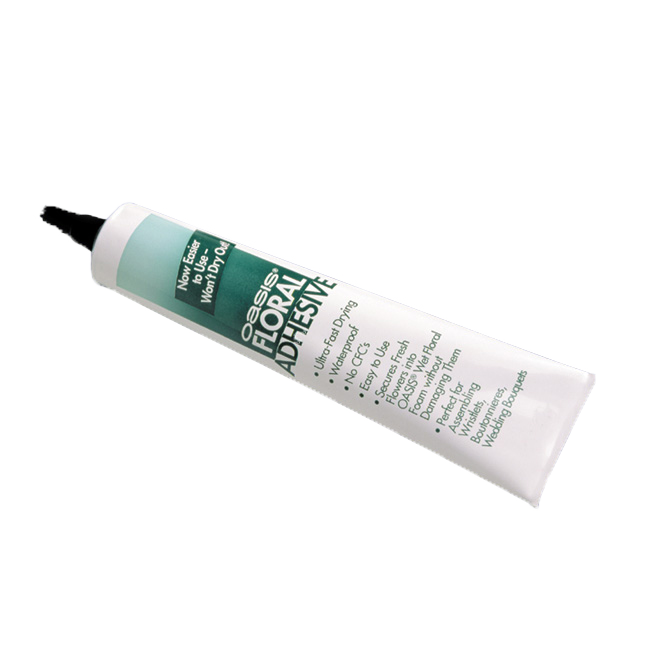 20
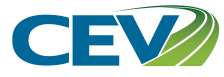 Floral Adhesives
Will not brown fresh flower petals
Maintain bonds in cold temperatures
Are also available in sprays and tapes for use with: 
glitter
ribbon, 
fabric 
fashion gems and stones
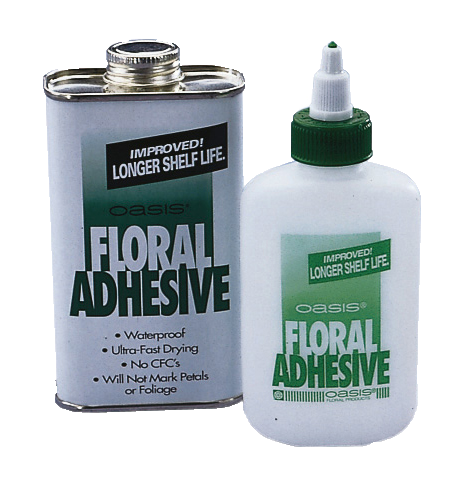 21
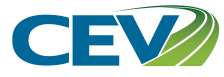 Glue Guns
Are available in high and low temperature styles
Range in use sensitivity due to different temperatures
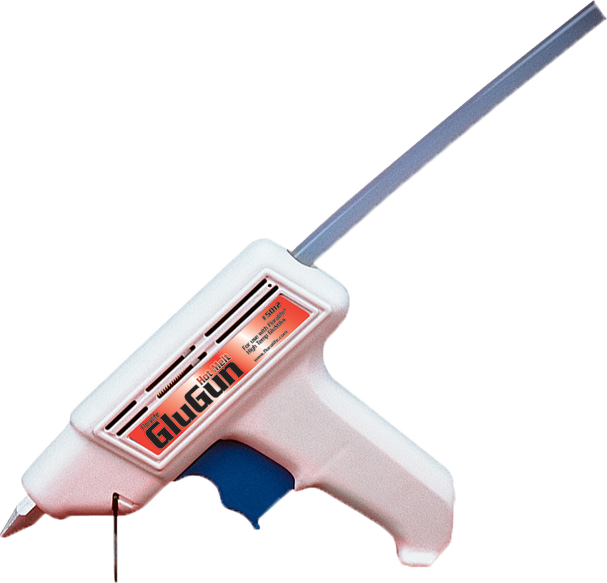 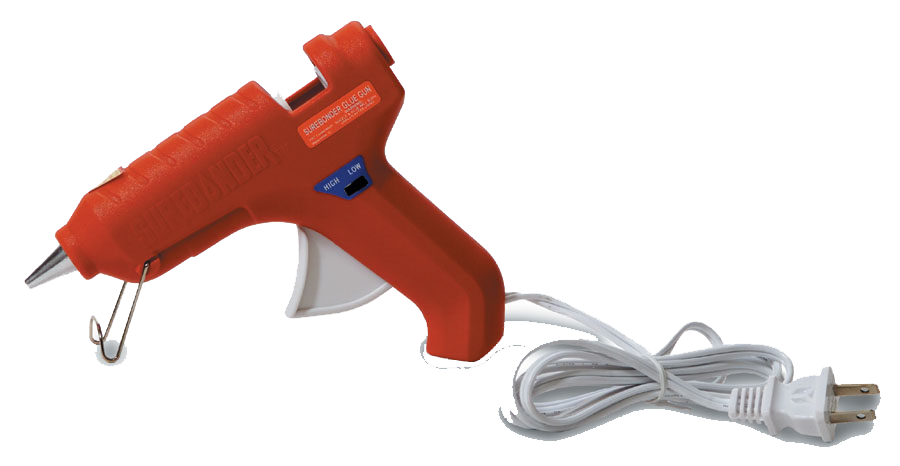 22
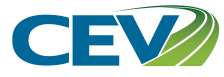 Glue Guns
Glue sticks are available in two common sizes
1/4 in. diameter 
1/2 in. diameter
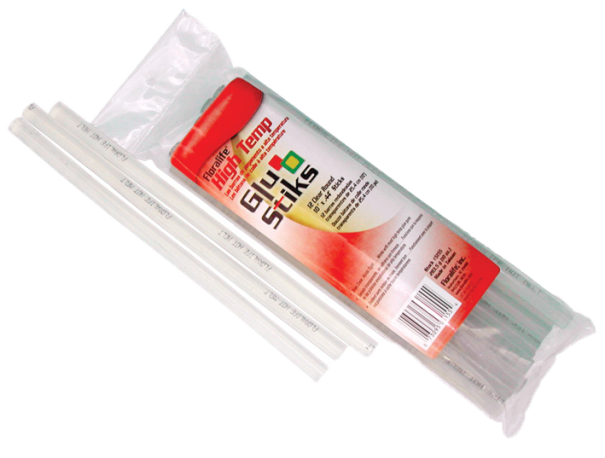 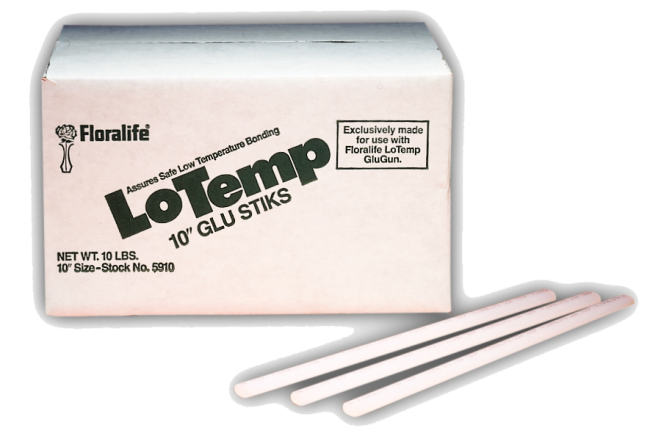 TIP: Use caution when using electric glue guns – tips and glue are extremely hot and can cause severe burns.
23
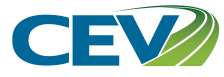 Pan Melt Glue
Uses a small electric pan, or glue skillet to melt small pellets, chips or blocks of glue
Is melted to a molasses consistency in order for the materials to be dipped into the glue
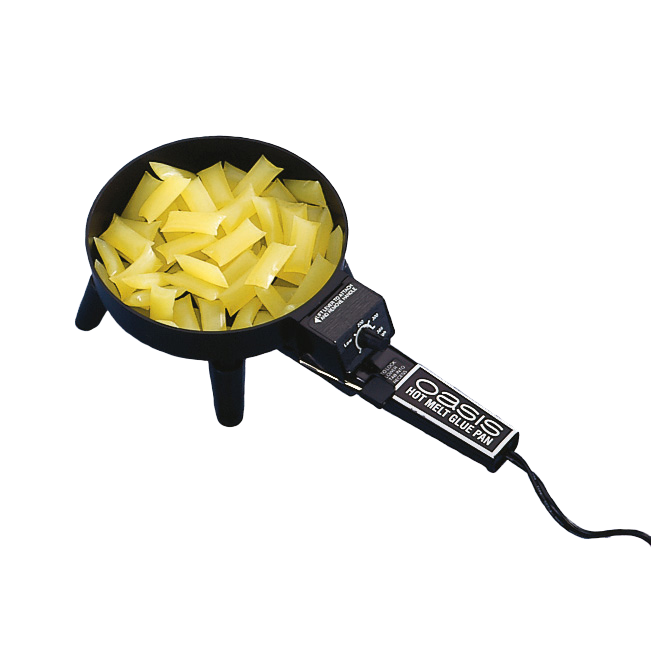 24
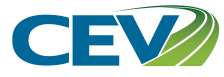 Pan Melt Glue
Is not affected by moisture and temperature like other glues
Can be stored by cooling down the glue until it hardens 
Can be reheated for quick use
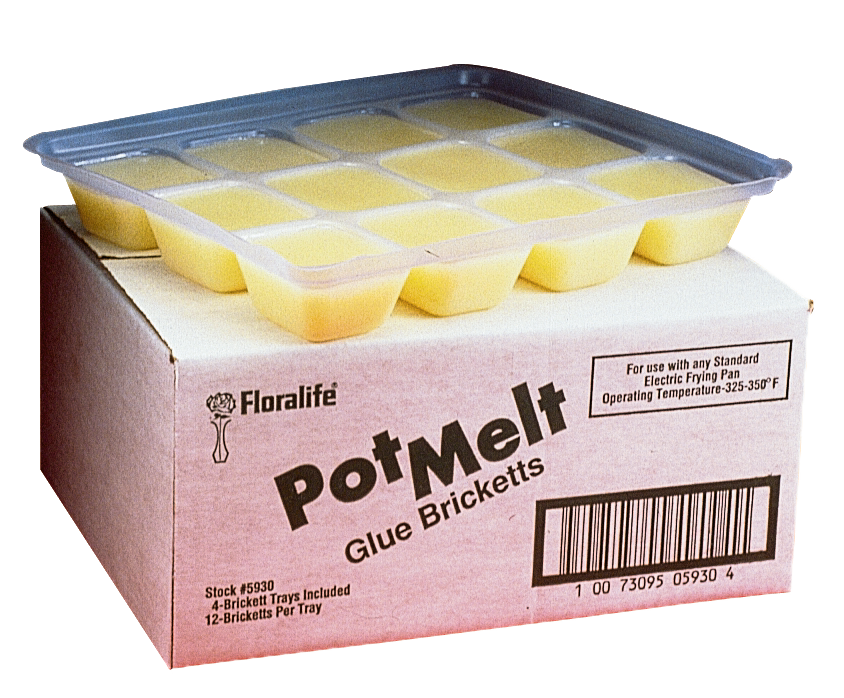 25
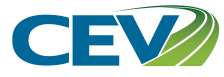 Floral Stem Tape
Is durable, stretchable tape that adheres to itself
Can be used to lengthen and strengthen stems
Is used to create:
corsages
bouquets
headpieces
nosegays
boutonnieres
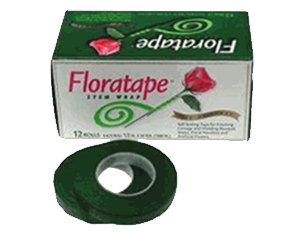 26
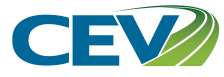 Floral Stem Tape
Adhesive material is activated only when tape is stretched
Is stretched as it is wrapped around fresh, dried or silk flower stems
Comes in a variety of colors
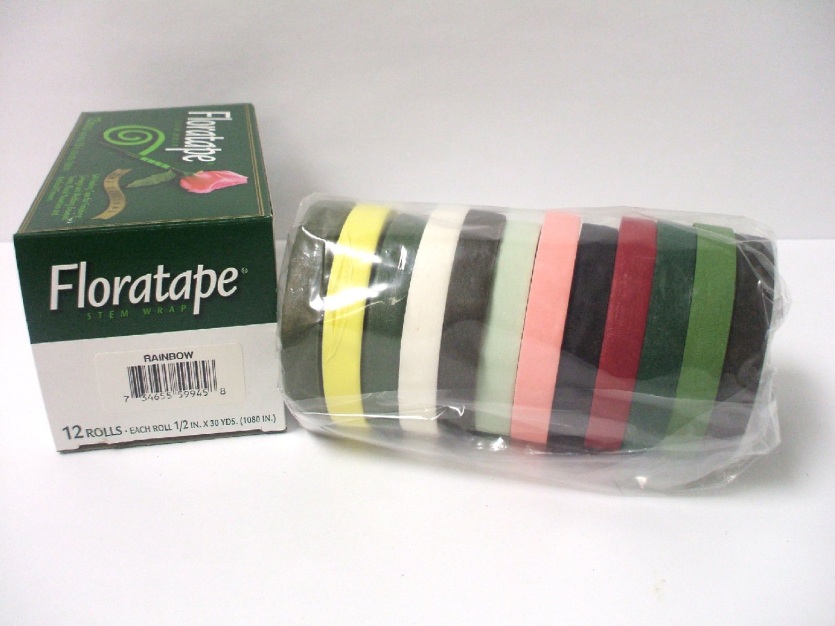 27
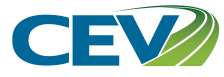 Anchor Tape
Is also known as waterproof tape
Is an all-purpose product for holding either wet or dried foam in place
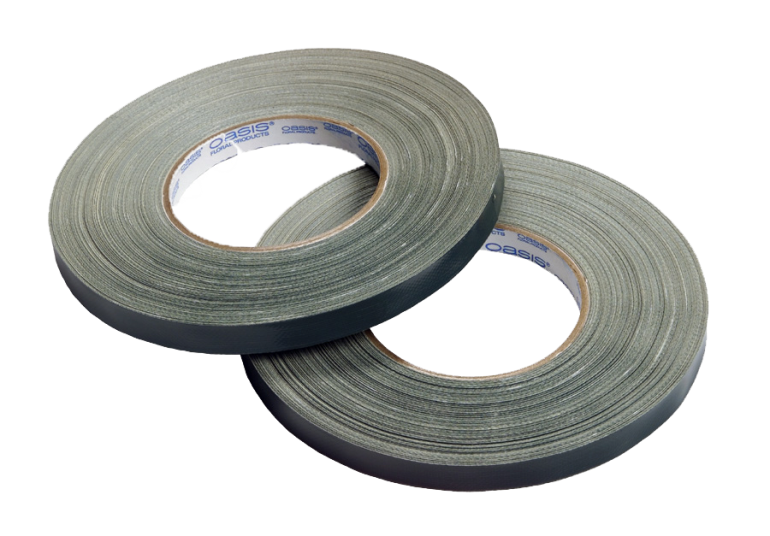 28
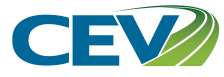 Anchor Tape
Comes in two colors: white and green
Is waterproof and pressure sensitive
repels water and sticks to a surface or object when force is applied to it
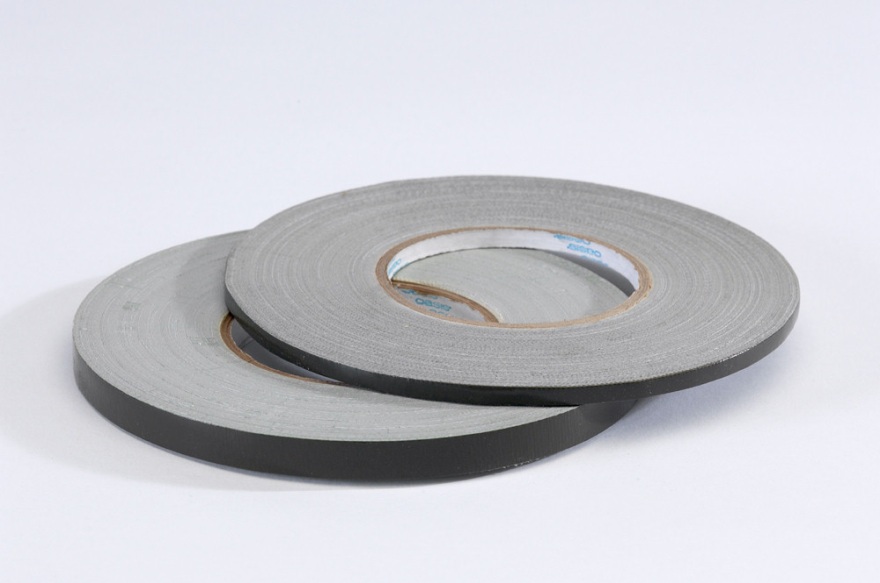 29
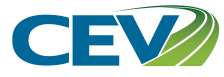 Clear Tape
Adheres to a dry surface and remains firm, in place even when exposed to moisture
Sticks on pottery, metal, plastic, wood, glass, ceramics, etc.
Is used to make grids for flowers in vases
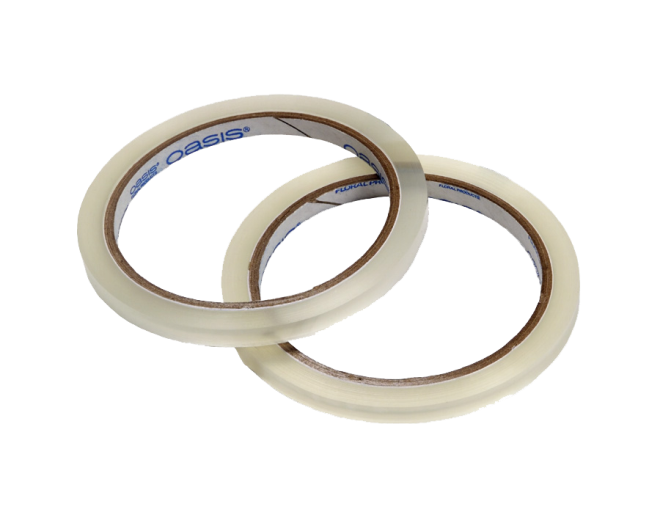 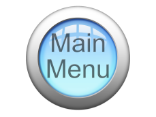 30
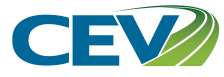 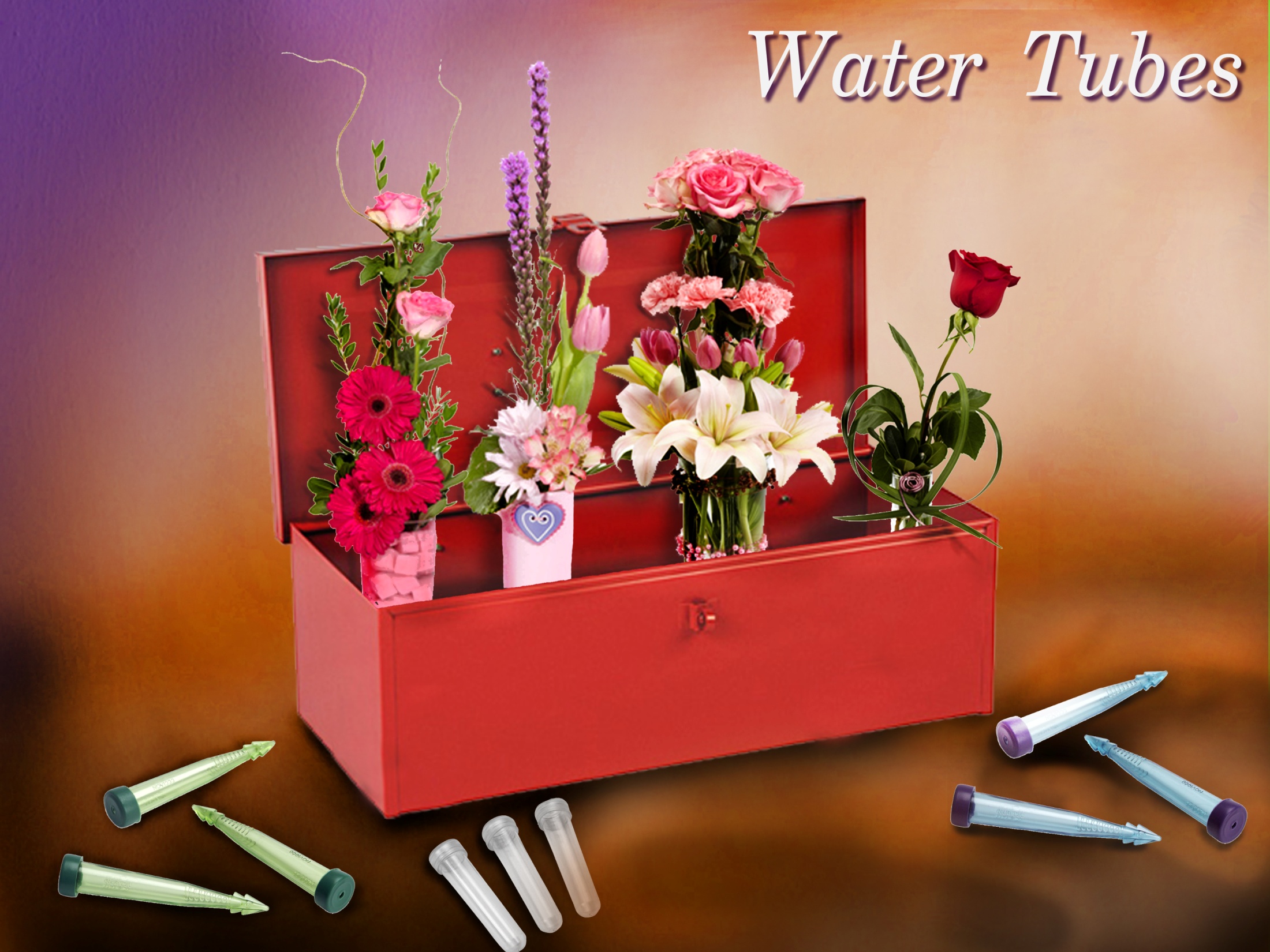 31
31
Return to
Main Menu
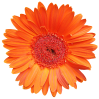 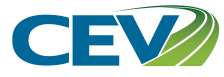 Water Tubes
Are clear plastic tubes with tight fitting clear cap
Are ideal for boxed flowers
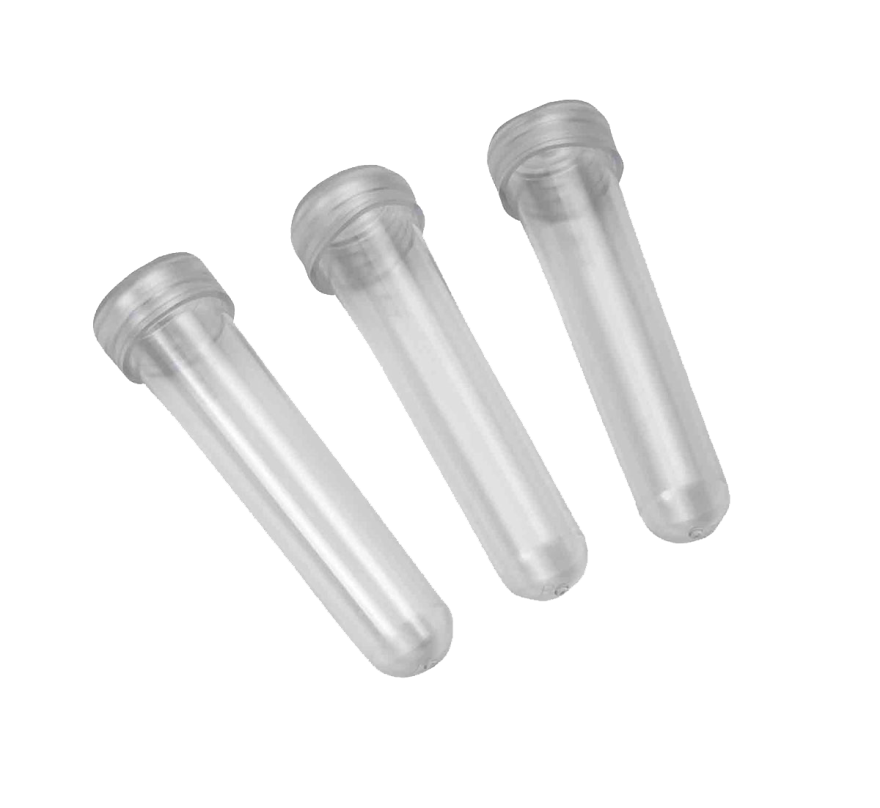 32
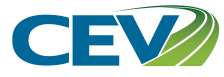 Water Picks
Are green plastic tubes with a cap
Can be inserted into foam with ease
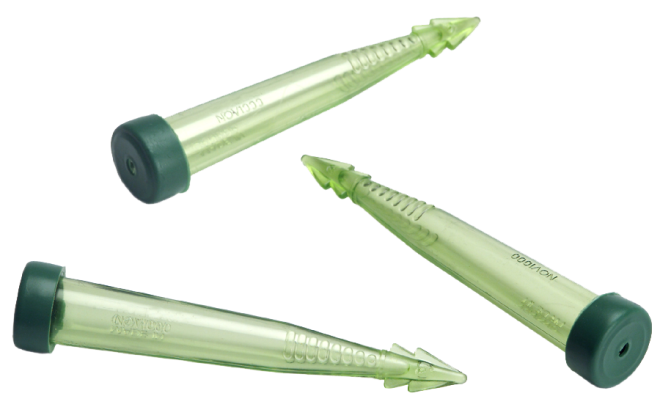 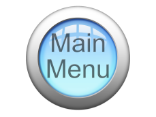 33
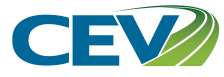 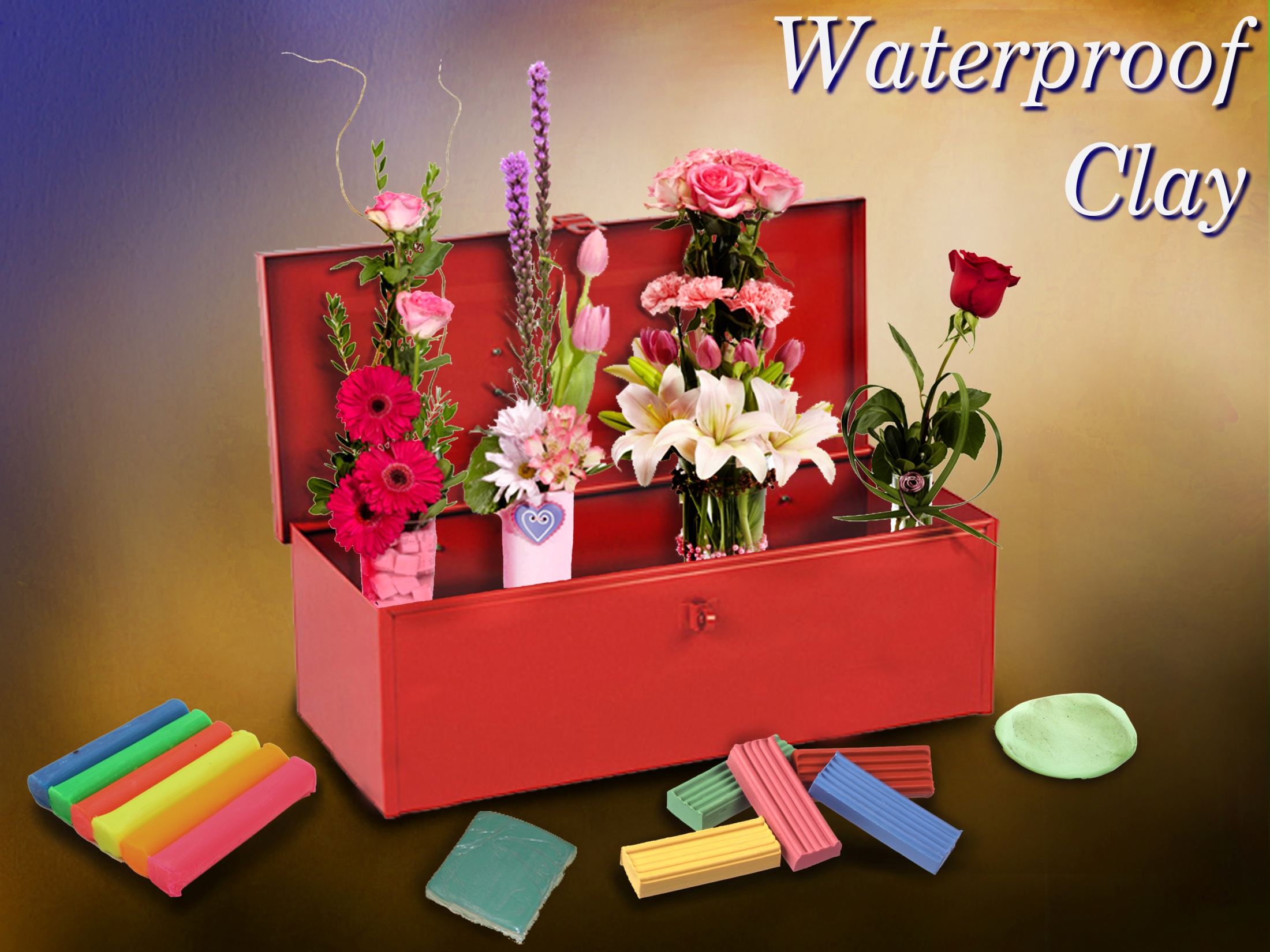 34
34
Return to
Main Menu
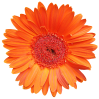 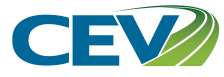 Waterproof Clay
Is waterproof and heat proof
Can assist in positioning and holding several elements of the arrangement such as:
candles 
figurines
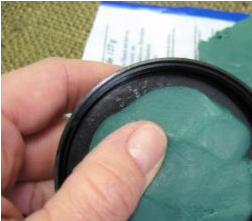 TIP: Make sure the surface is absolutely dry and free of dust or the clay will not stick.
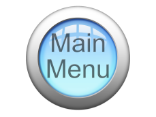 35
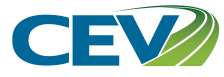 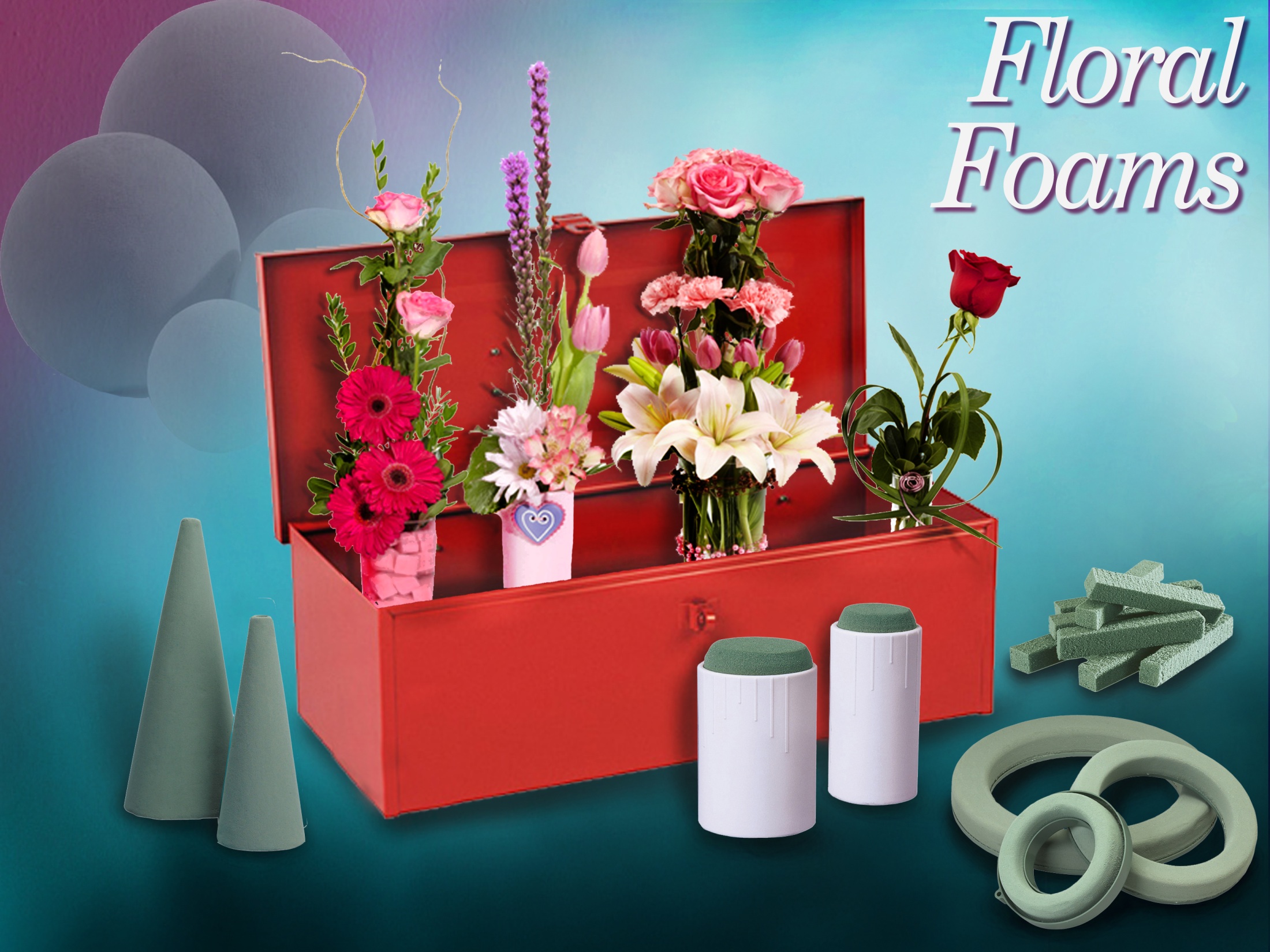 36
36
Return to
Main Menu
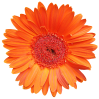 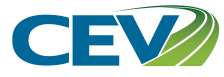 Floral Foam
Is used as a stem support device 
Allows flowers to better absorb water and nutrients, resulting in a longer shelf life
Should be soaked in water or preservative solution before use
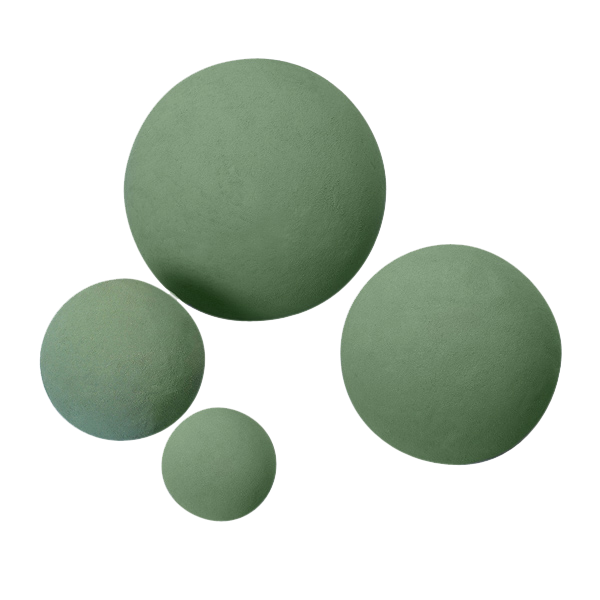 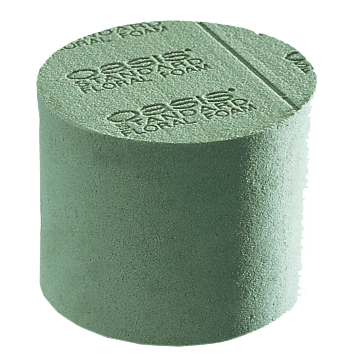 37
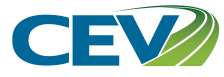 Floral Foam
Is available in various types, shapes, styles, textures and sizes
Can be cut with a serrated knife or florist knife to fit the size of the container
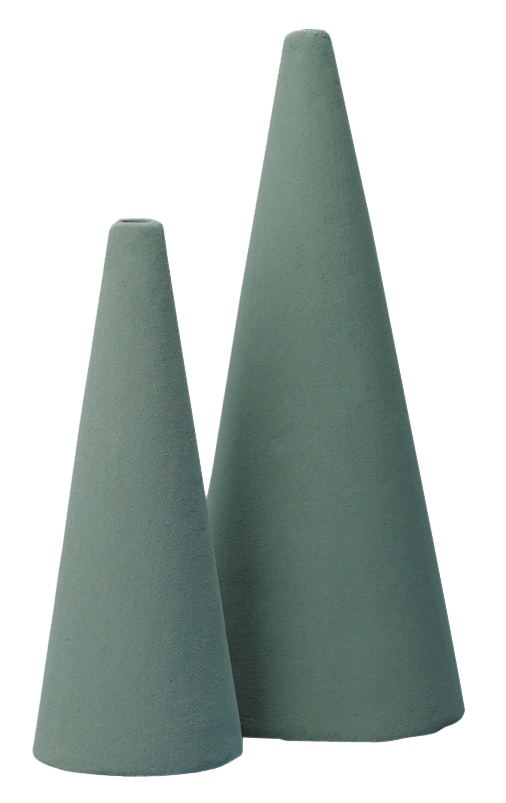 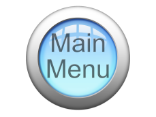 38
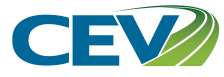 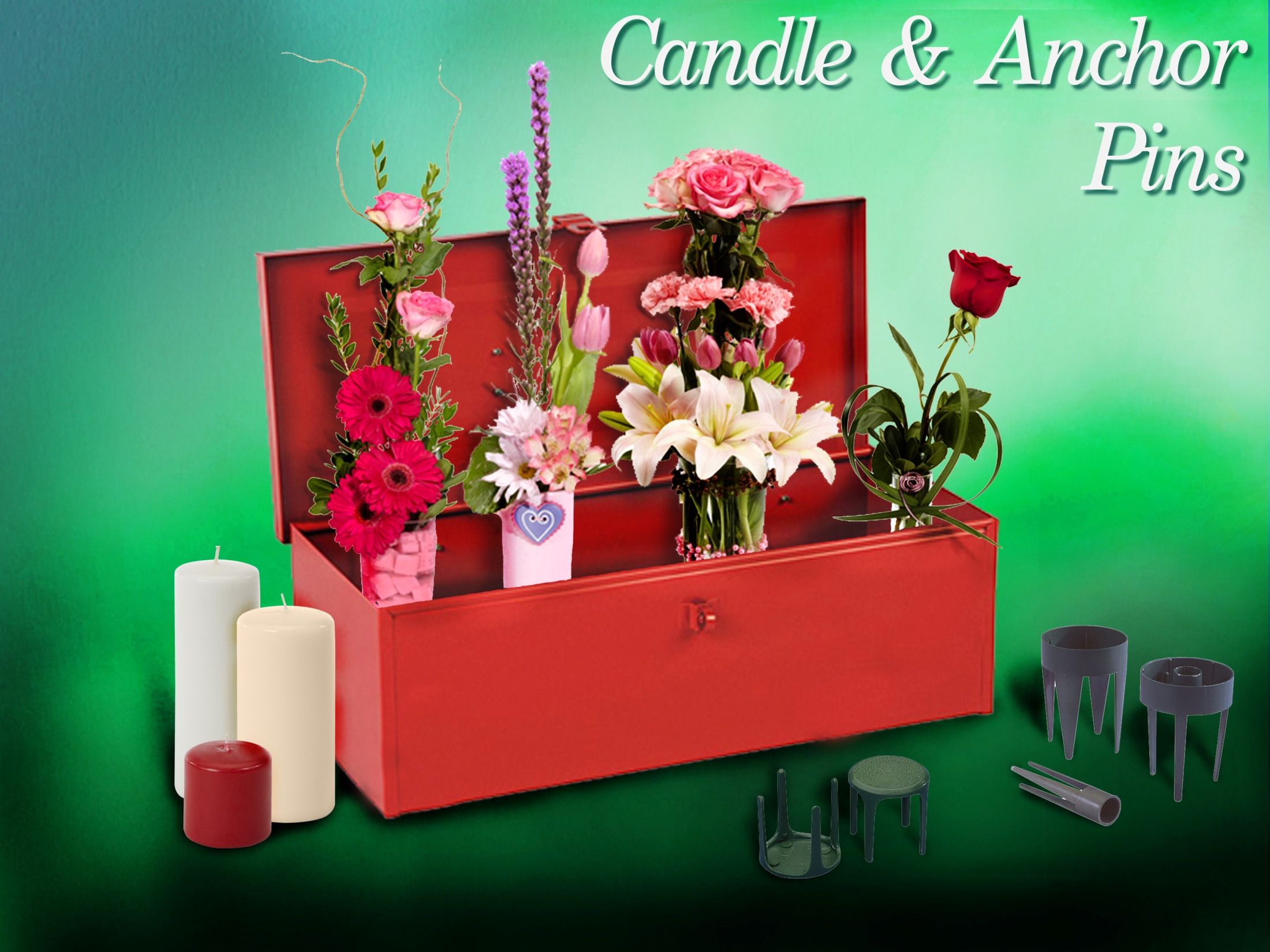 39
39
Return to
Main Menu
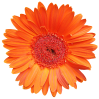 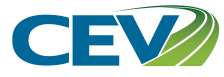 Candle Cups
Are small, inexpensive containers designed to hold taper candles in floral foam
Become a necessity when making centerpiece arrangements with taper candles
Combined with the use of                      floral clay help secure                                positioning of the candles
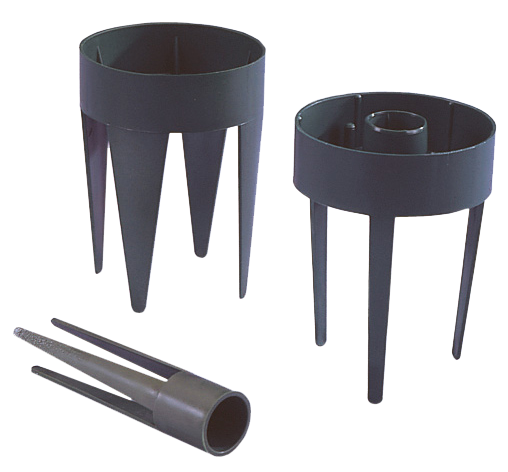 40
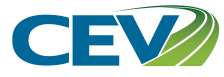 Anchor Pins
Are also known as foam prongs 
Secure floral foam firmly to the bottom of a vase
Are applied to the bottom of the vase with hot glue or waterproof clay, then the floral foam is pressed onto the pins of the prong
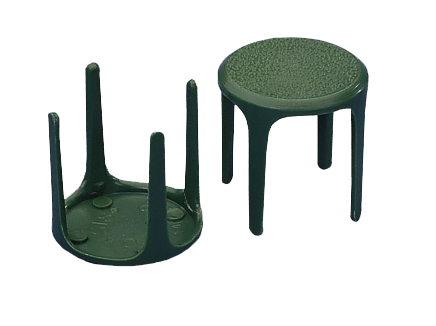 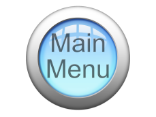 41
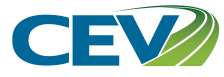 42
Return to
Main Menu
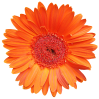 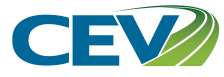 Floral Preservatives
Are used to extend the shelf life of fresh flowers by:
replenishing the food source
lowering the pH
reducing bacterial growth
Created commercially are                                the best product for fresh                                    cut flowers
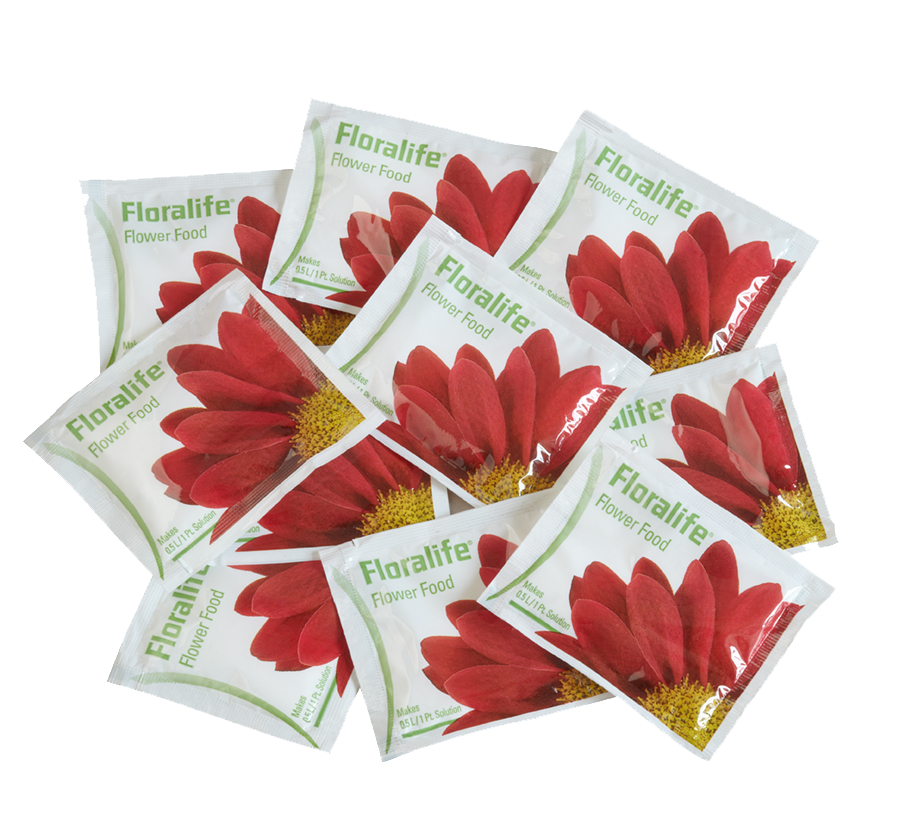 43
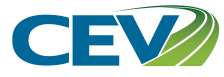 Leaf Shine
Is used to clean and shine leaves
Causes a natural luster on the leaf without having to wipe the leaf
Helps prevent pests and fungus on plants
44
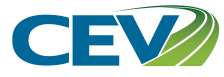 Leaf Shine
Will not restrict photosynthesis 
Does not contain fluorocarbons
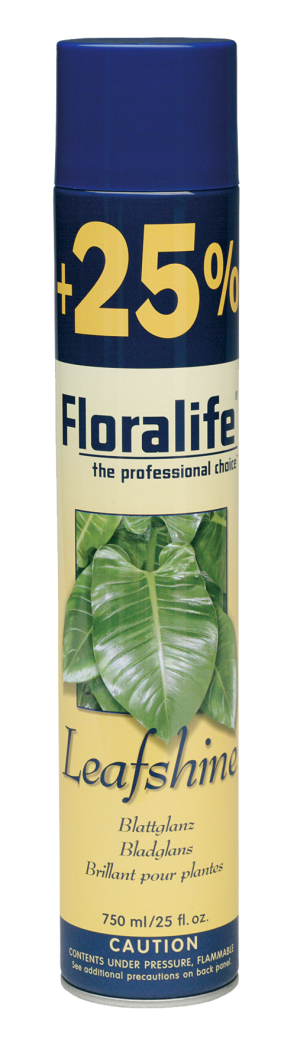 Fluorocarbons:  molecules composed wholly of carbon and fluorine
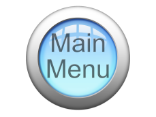 45
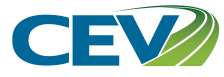 46
Return to
Main Menu
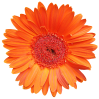 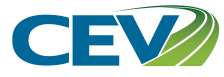 Ribbon
Is typically sold in either 40 or 100 yard rolls
Comes in many different widths 
common sizes include 1,3,5,9 and 40
The smaller the number, the more narrow the ribbon is – the larger the number, the wider the ribbon.
47
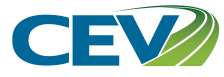 Ribbon
Comes in many different materials which include:
satin
nylon
fabric
plastic
sheer (transparent)
tulle
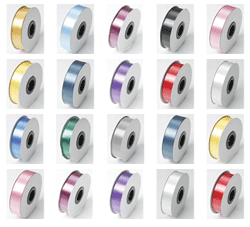 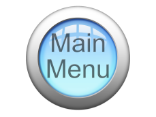 48
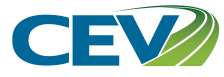 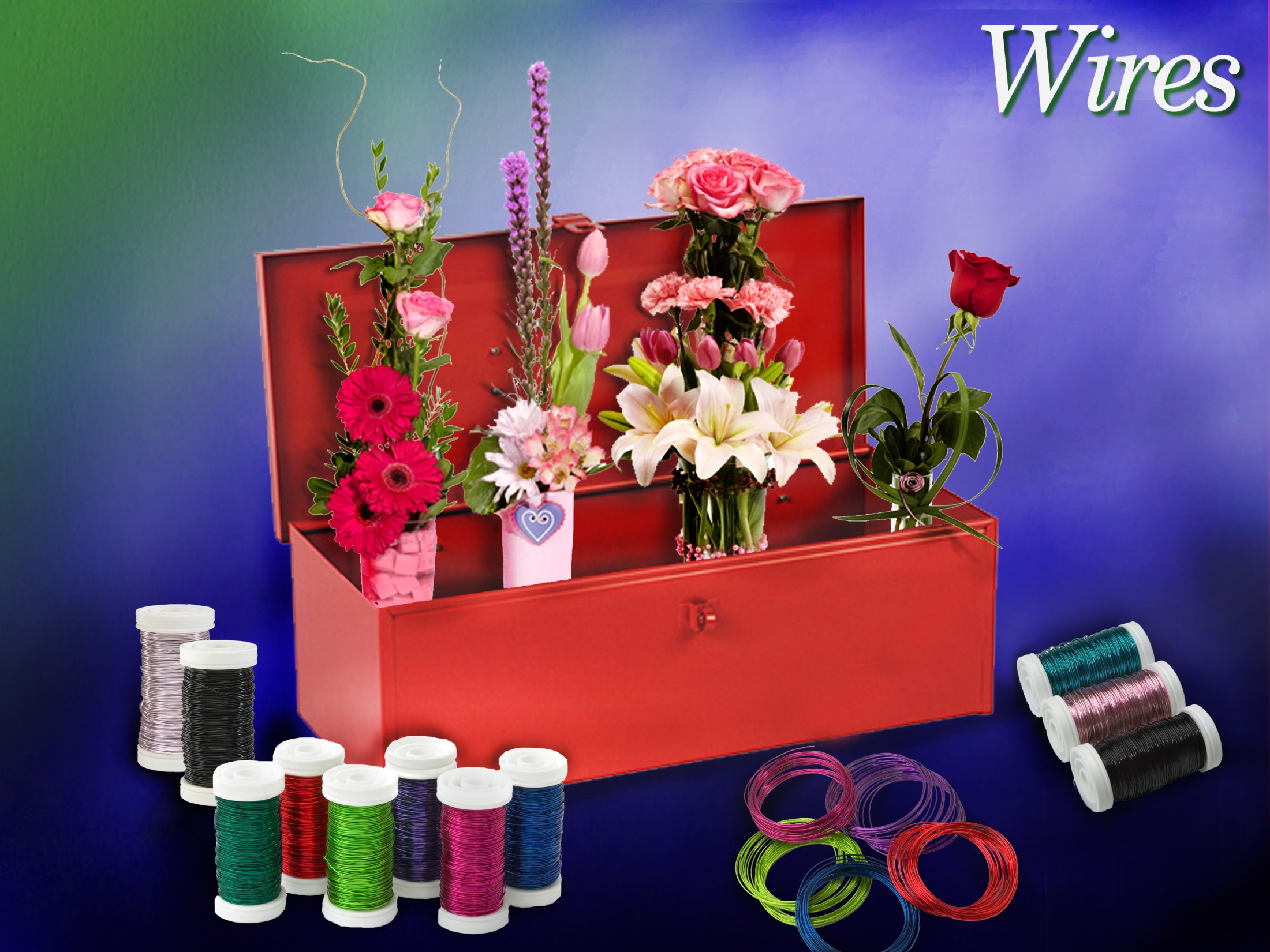 49
49
Return to
Main Menu
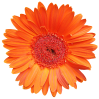 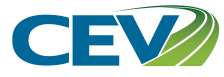 Floral Wire
Can be used to lengthen and strengthen stems
Is used in making corsages, flower arranging, wreath and swag hangers
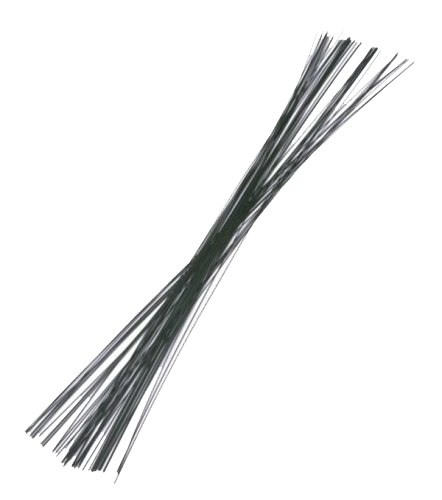 50
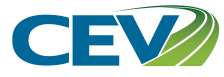 Floral Wire
Helps make professional ribbon bows
Is available in many different sizes including 20, 22, 24 , 26 and 30 gauge (diameter)
51
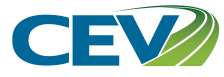 Aluminum Wire
Is strong, malleable wire which is easy to shape
Is available in 12, 20, 22, 24, 26 and 30 gauge wire 
Adds impact to structures such as a base for corsages
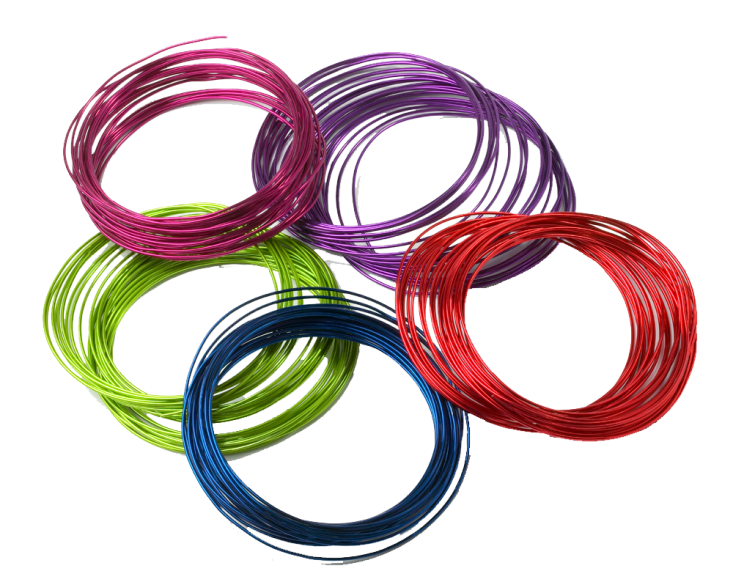 52
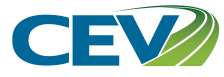 Aluminum Wire
Can be used to stabilize arrangements
Is available in twelve colors
gold, silver, purple, lime green, pink, copper, blue, red, strong pink, black, turquoise and brown
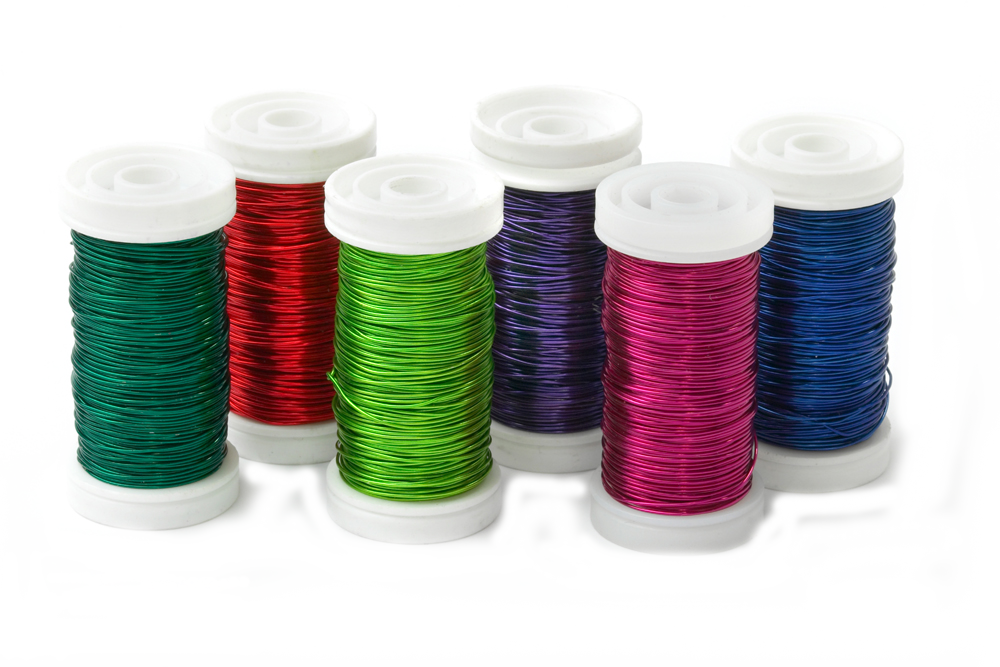 53
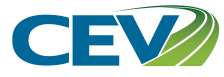 Bullion Wire
Is most commonly available in 28 gauge
Adds sparkle and shine to bouquets and arrangements
Is also a great tool for wrapping stems to add a colorful flair
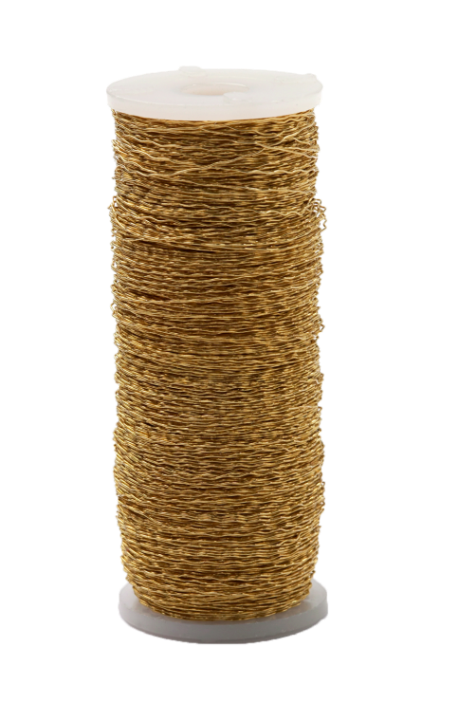 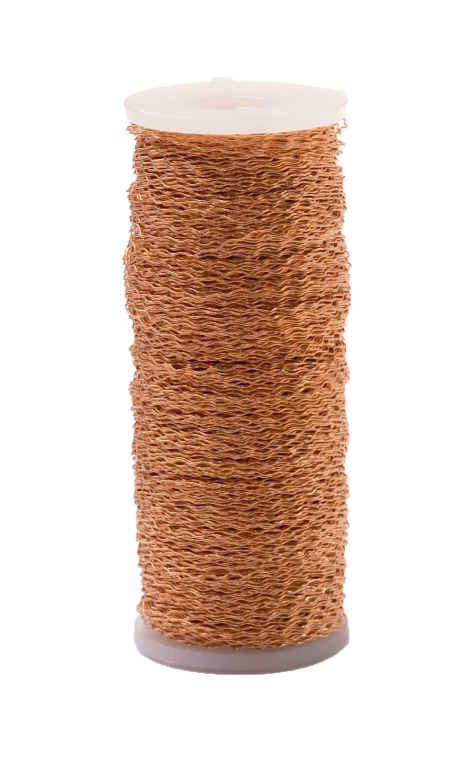 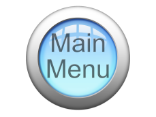 54
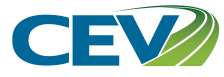 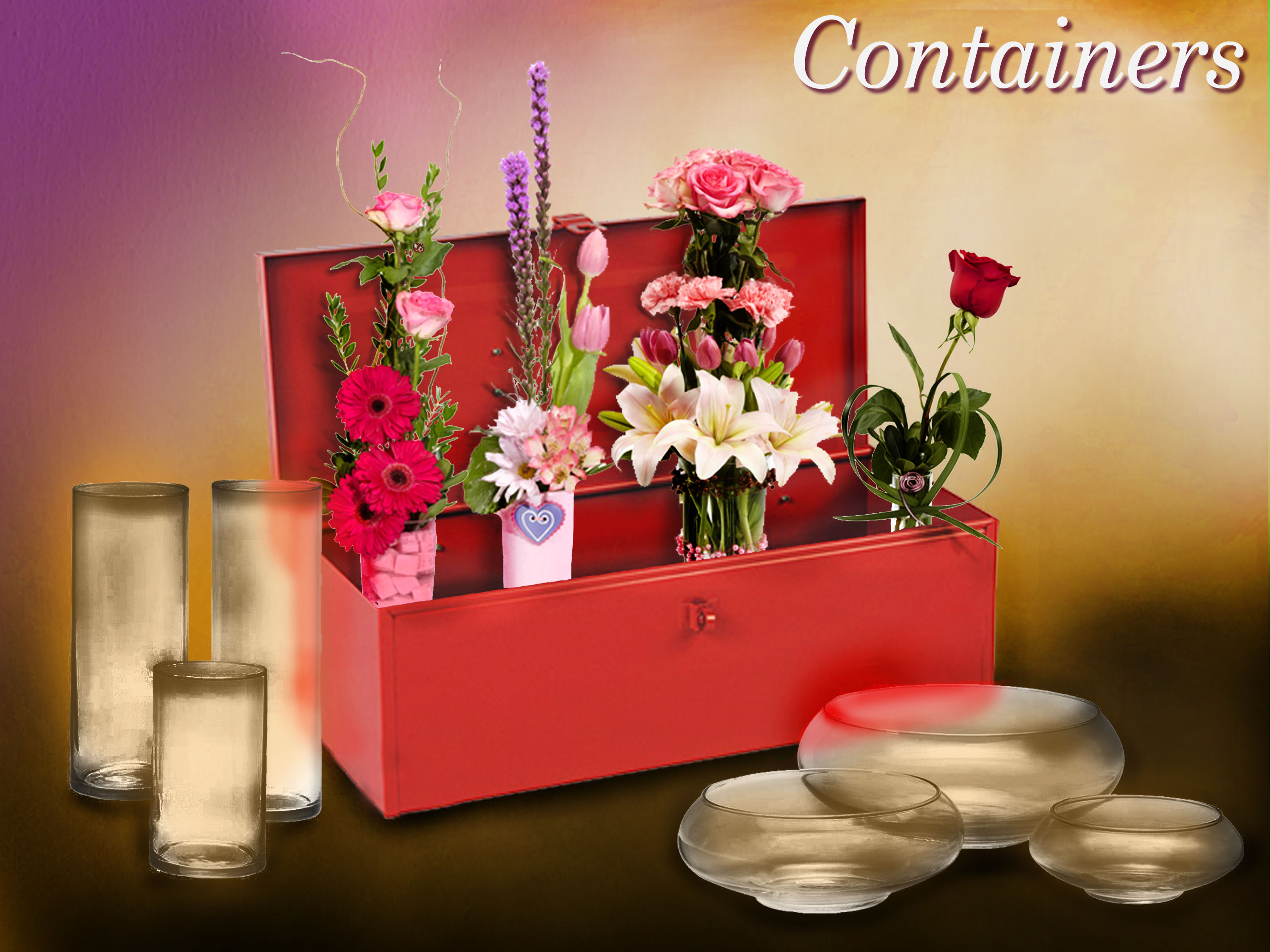 55
55
Return to
Main Menu
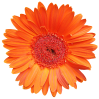 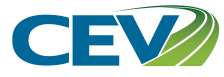 Storage Containers
Could include a wet pack container for flowers with longer stems
Can be used for smaller amounts of flowers
Are used to display flowers in floral coolers
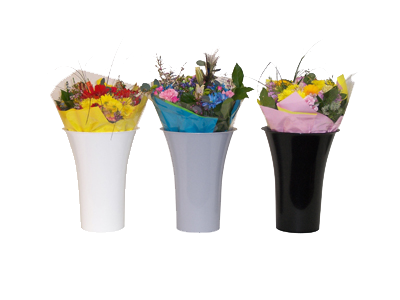 56
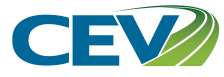 Floral Containers
Have multiple prongs inside the dish to hold floral foam securely in place
Will have a generous water reservoir to keep foam saturated
Are very sturdy and ideal for everyday, holidays, centerpieces, parties and sympathy arrangement use
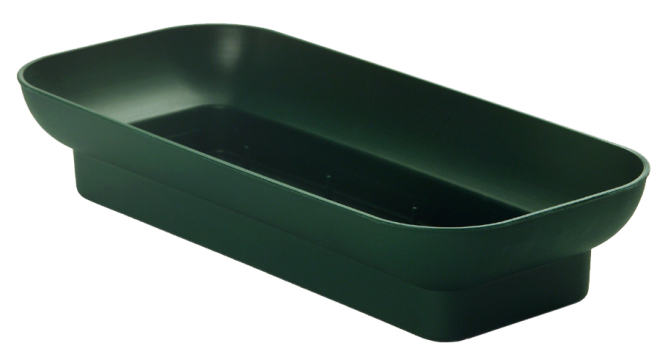 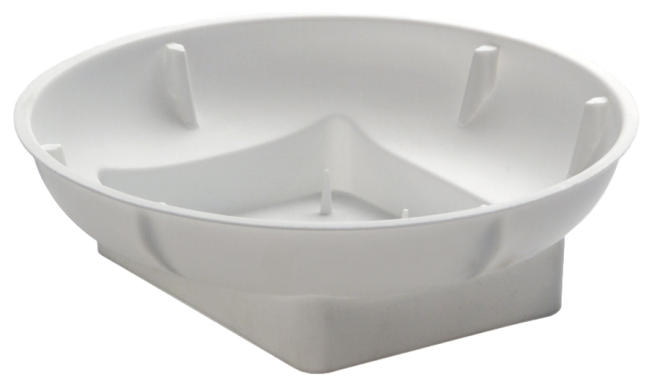 57
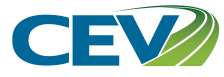 Glass Vases
Are the most requested vases
Have clean lines which make them appropriate for any occasion
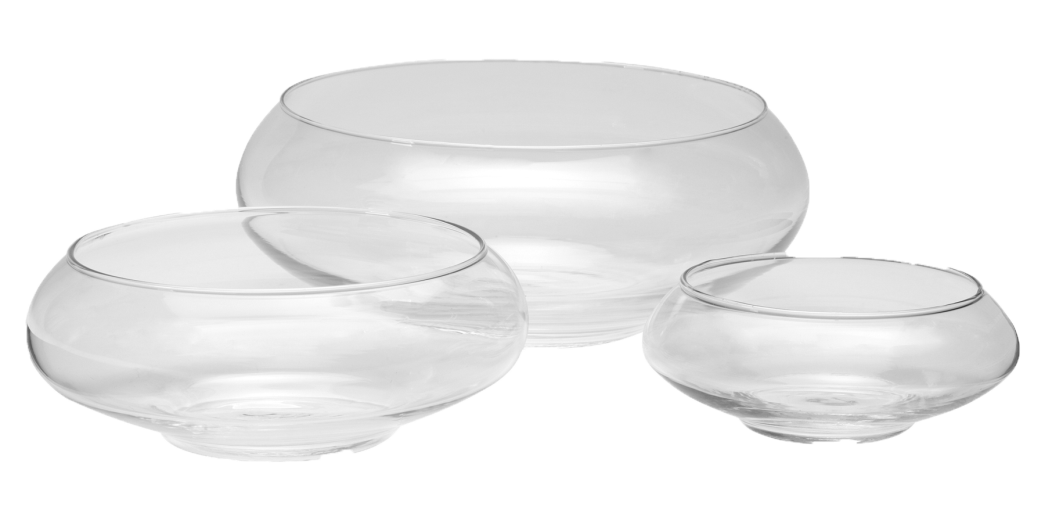 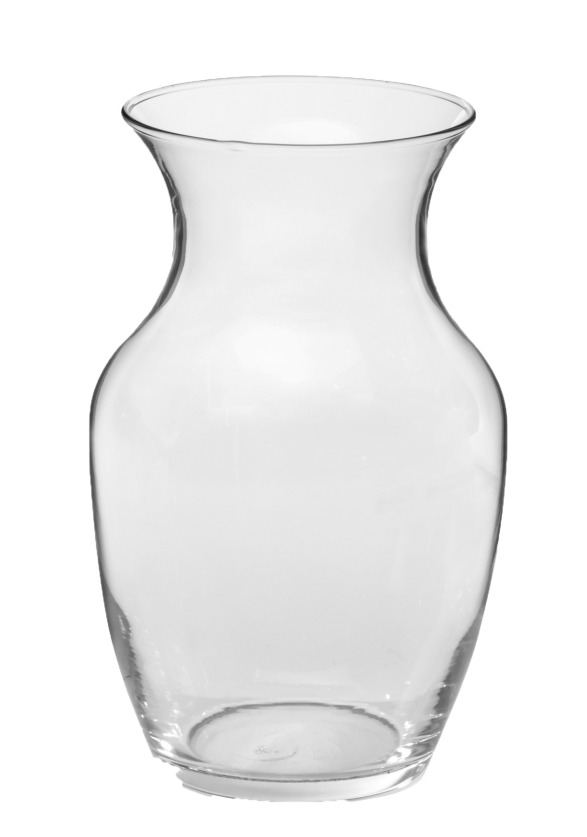 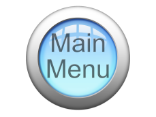 58
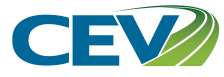 59
Return to
Main Menu
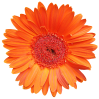 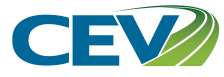 Corsage & Boutonniere Accessories
Include boutonniere and corsage pins, bags and pearl pins
Are available in many different styles and colors
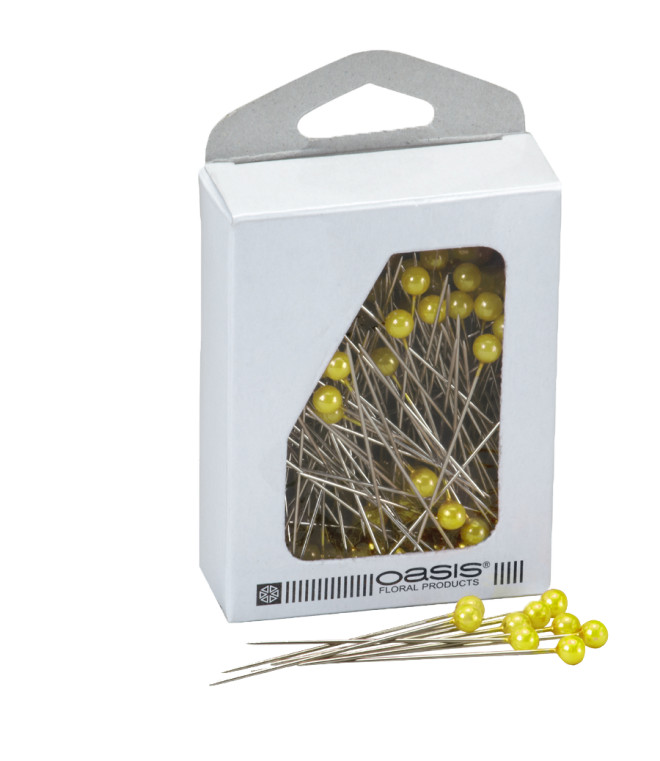 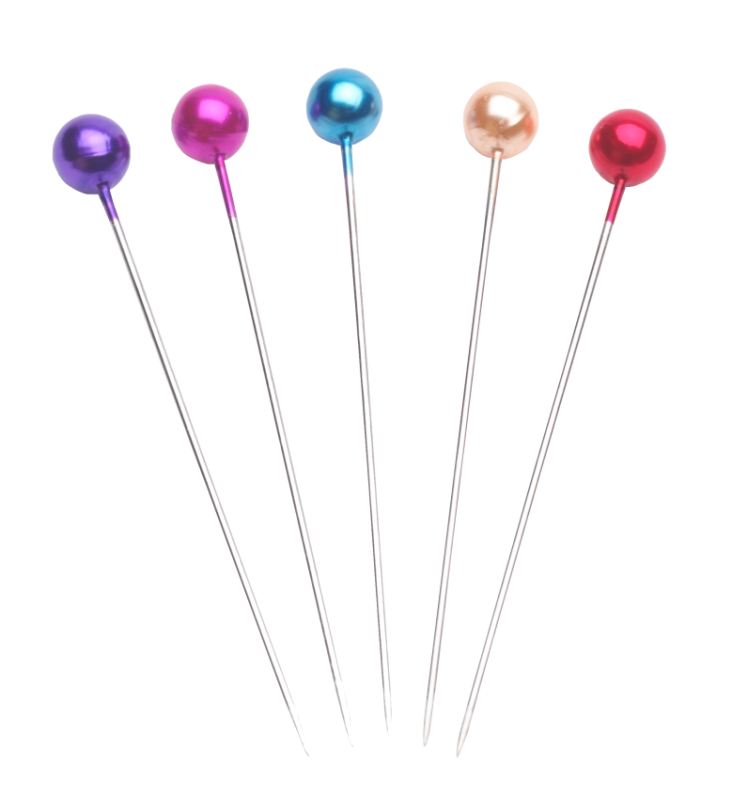 60
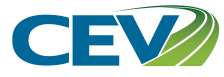 Corsage Accessories
Include corsage wristbands for added convenience
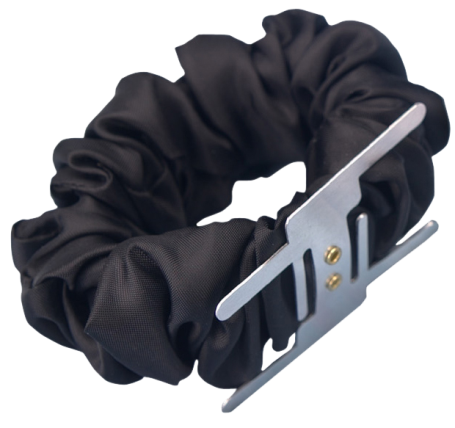 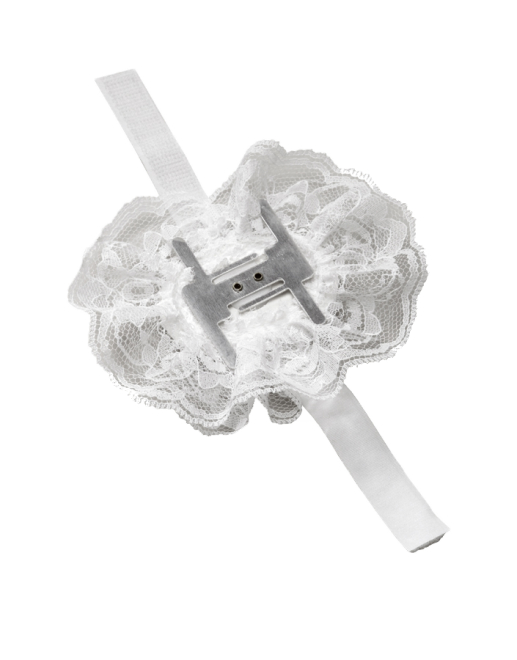 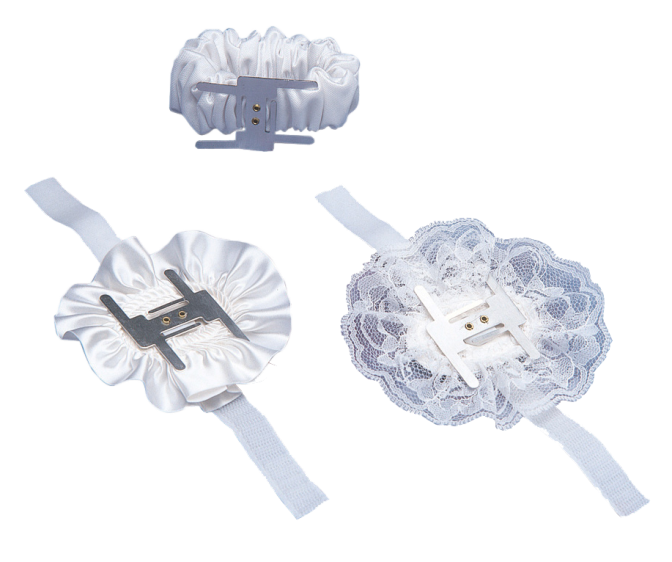 61
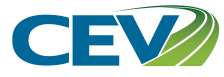 Corsage Accessories
Such as pearl pins, are used to dress up boutonnieres and corsages and come in many different styles and colors
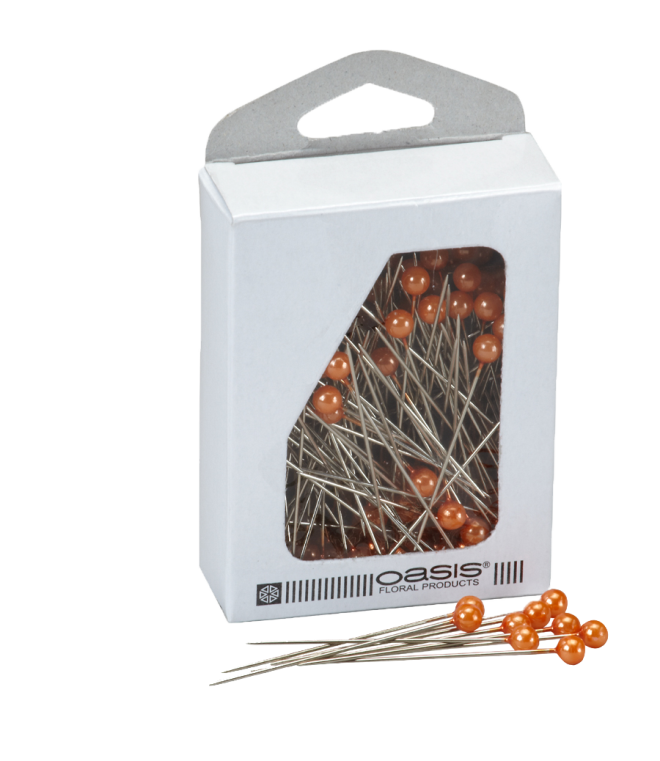 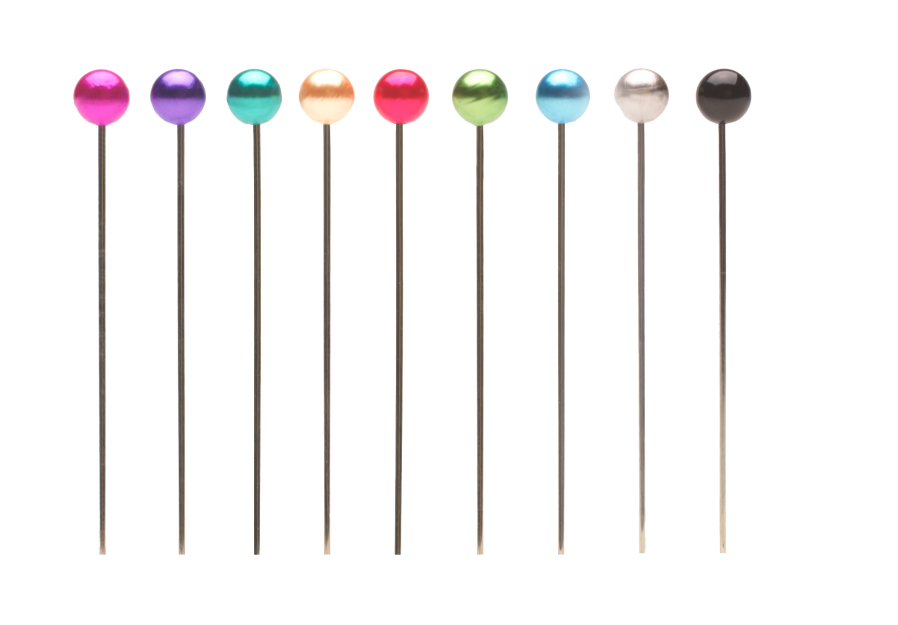 62
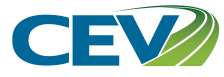 Resources
Oasis Floral Products http://sona.oasisfloral.com
63
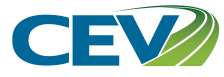 Acknowledgements
Production Coordinator
Mai Lee Holmes   

Project Coordinator
Olivia Mitchell

Graphics Designer
Daniel Johnson
Technical Writer
Jessica Odom

Production Manager
Maggie Bigham

Executive Producers
Gordon W. Davis
 Jeff Lansdell
© MMXII
CEV Multimedia, Ltd.
64
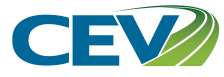